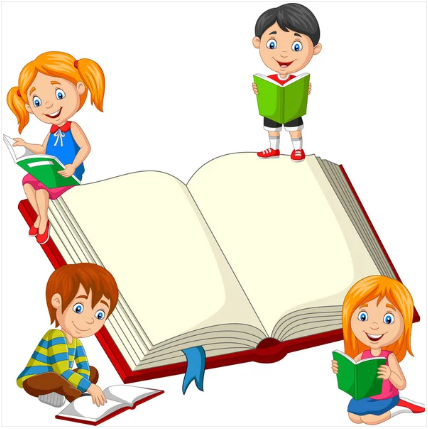 Математика
1 клас
Урок 39
2+3=5
2+2=4
Компоненти дії додавання. 
Знаходження суми чисел за малюнками
Організація класу
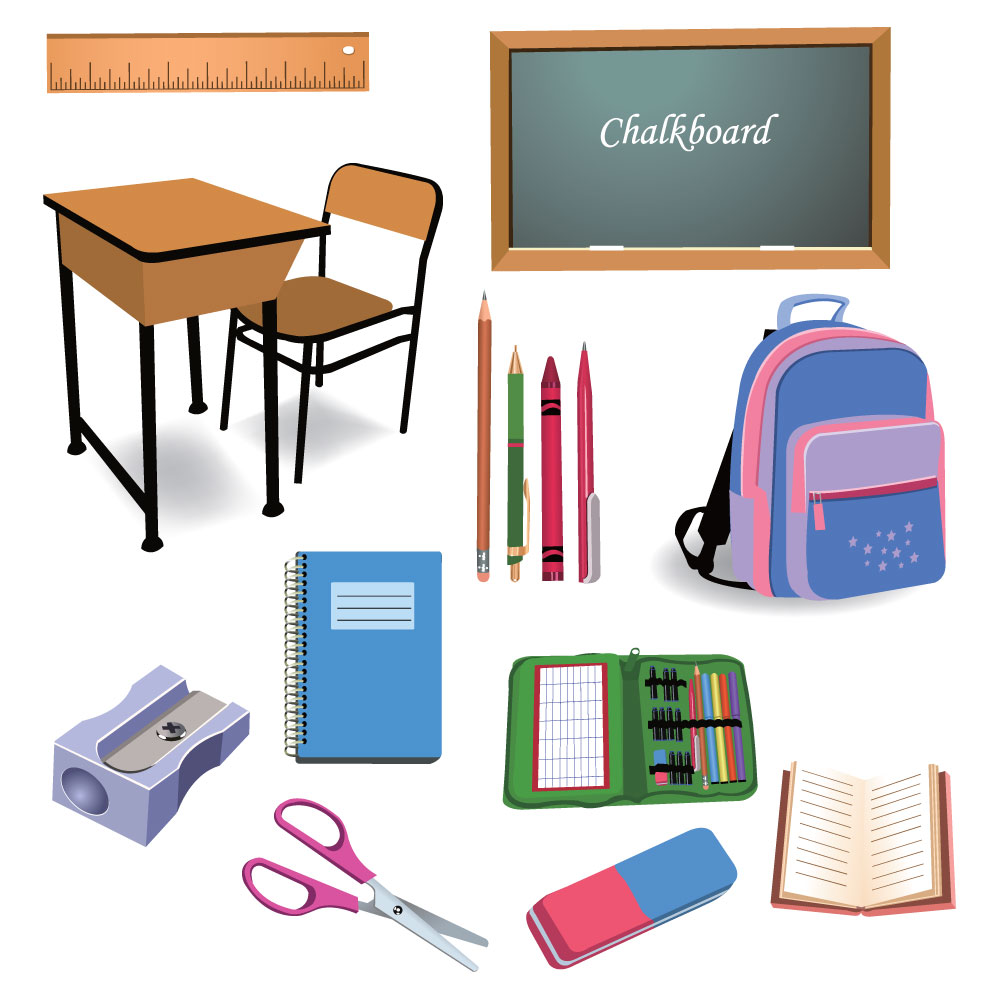 Добрий день, малече, щира, 
Хай живеться вам у мирі. 
Хай луна дитячий сміх! 
Почнемо урок для всіх!
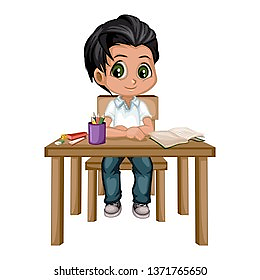 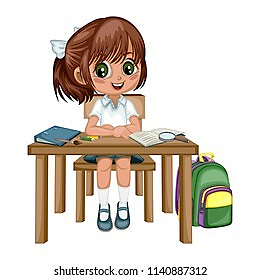 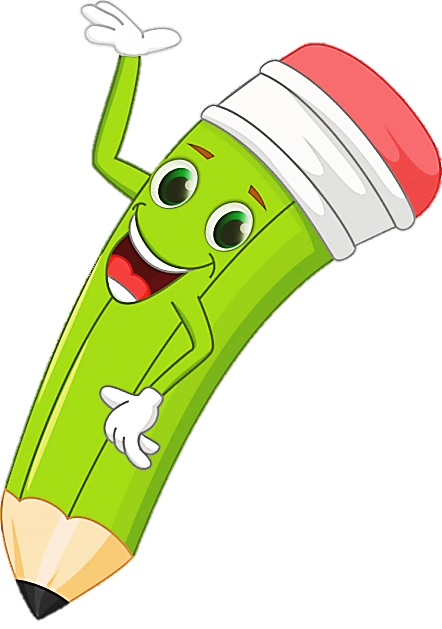 Організація класу
Обери геометричну фігуру, настрій якої тобі сподобався. 
Назви її колір і форму
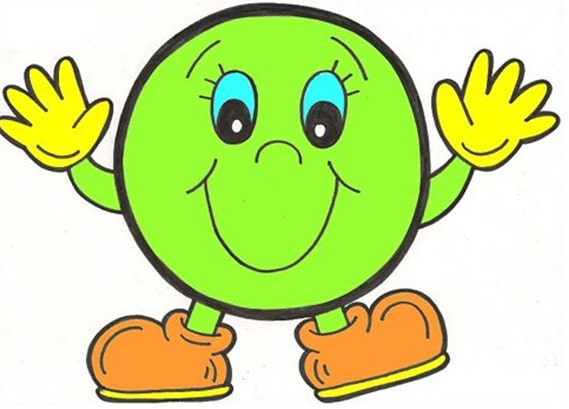 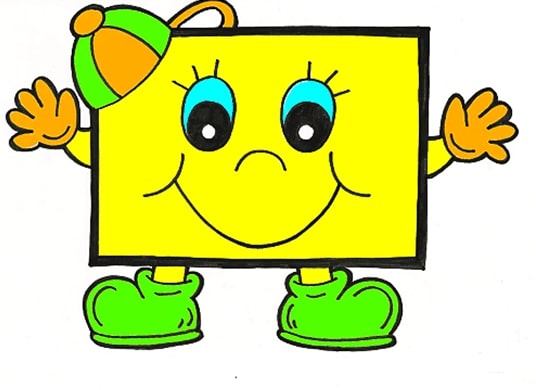 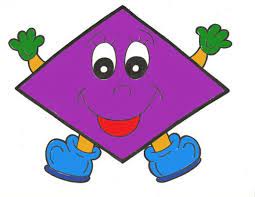 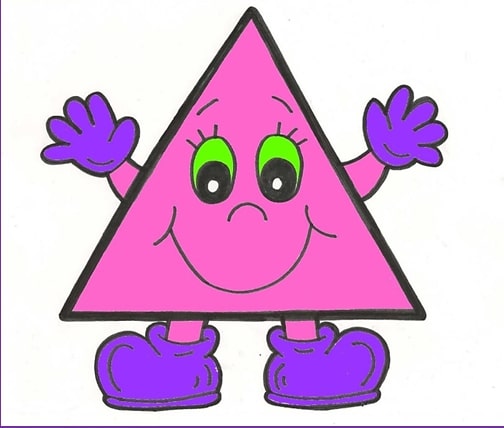 Гра «Намисто»
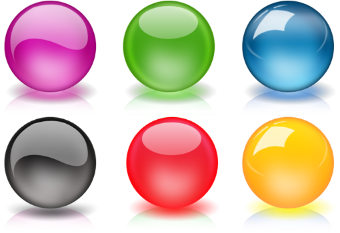 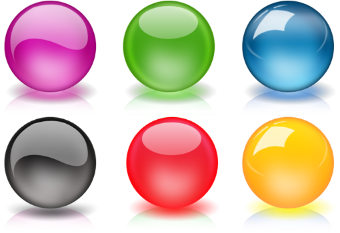 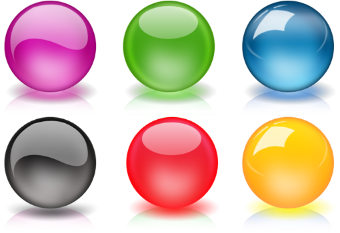 9
10
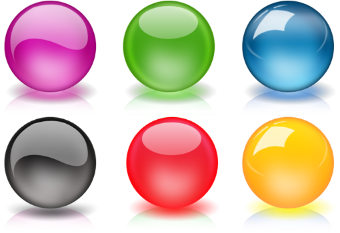 8
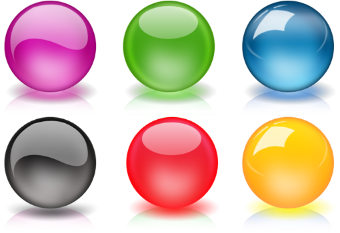 1
3
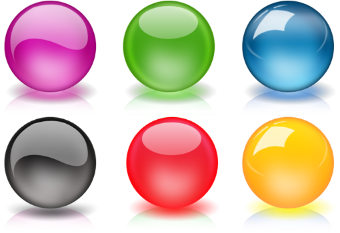 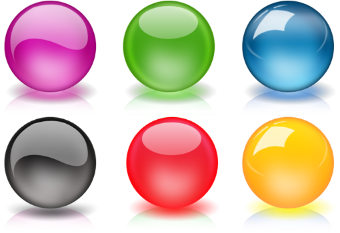 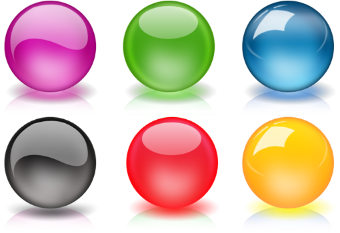 4
7
2
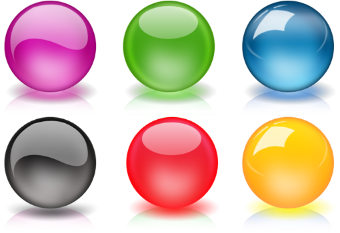 6
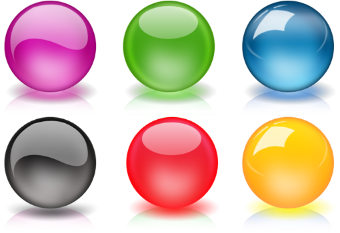 5
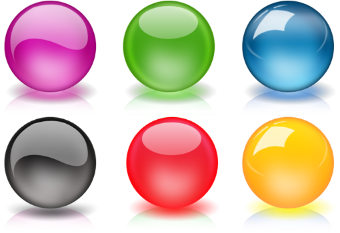 10
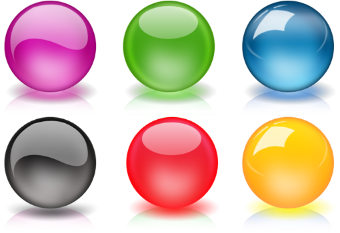 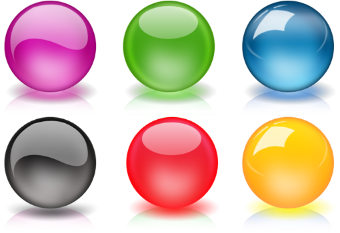 1
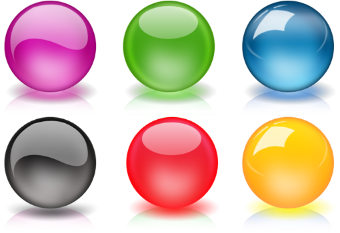 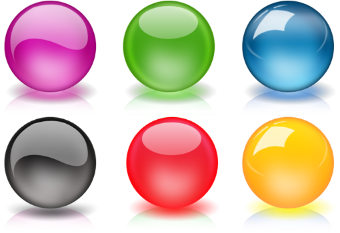 3
4
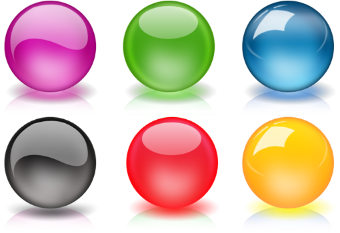 9
8
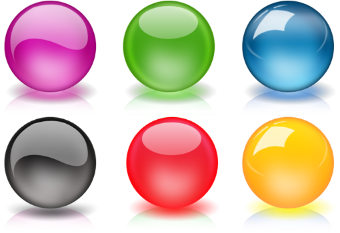 5
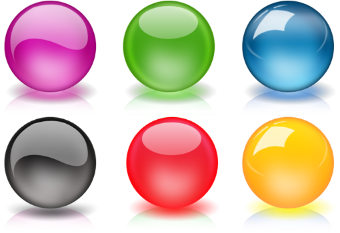 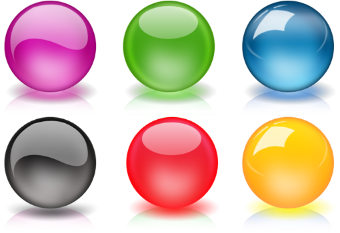 7
6
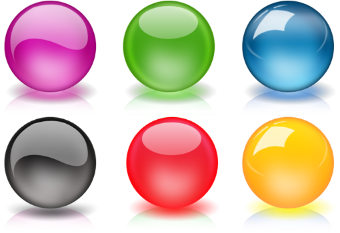 2
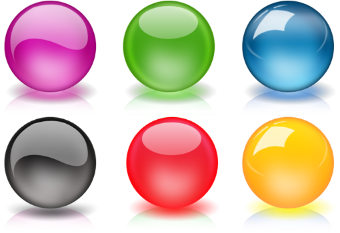 1
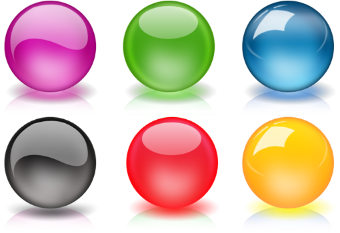 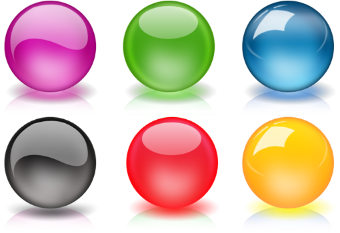 4
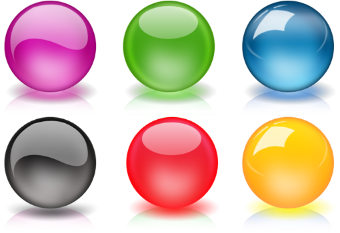 7
3
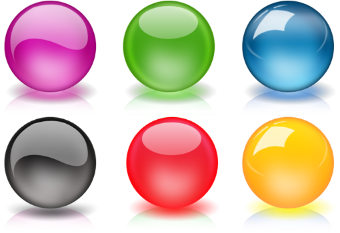 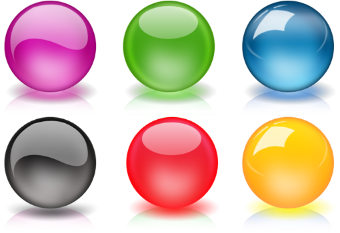 5
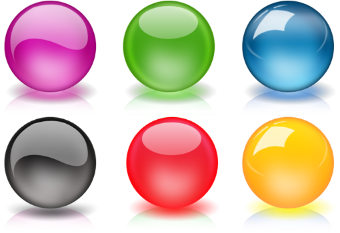 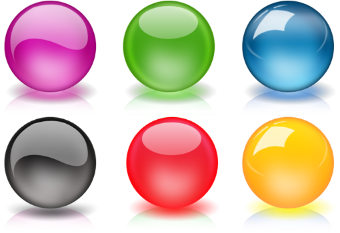 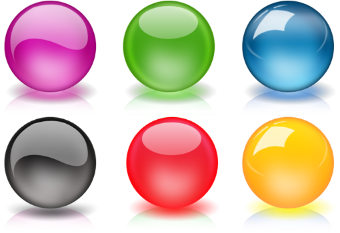 2
9
10
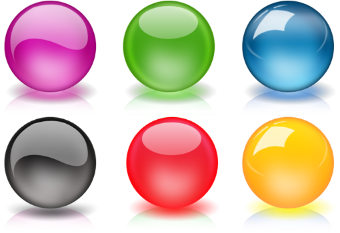 6
8
Гра «Засели будиночки»
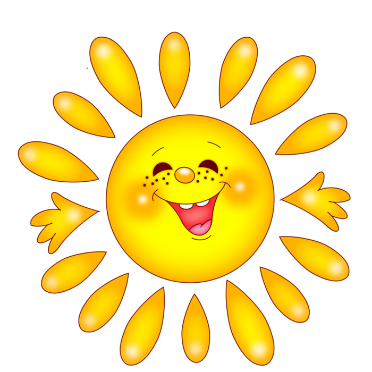 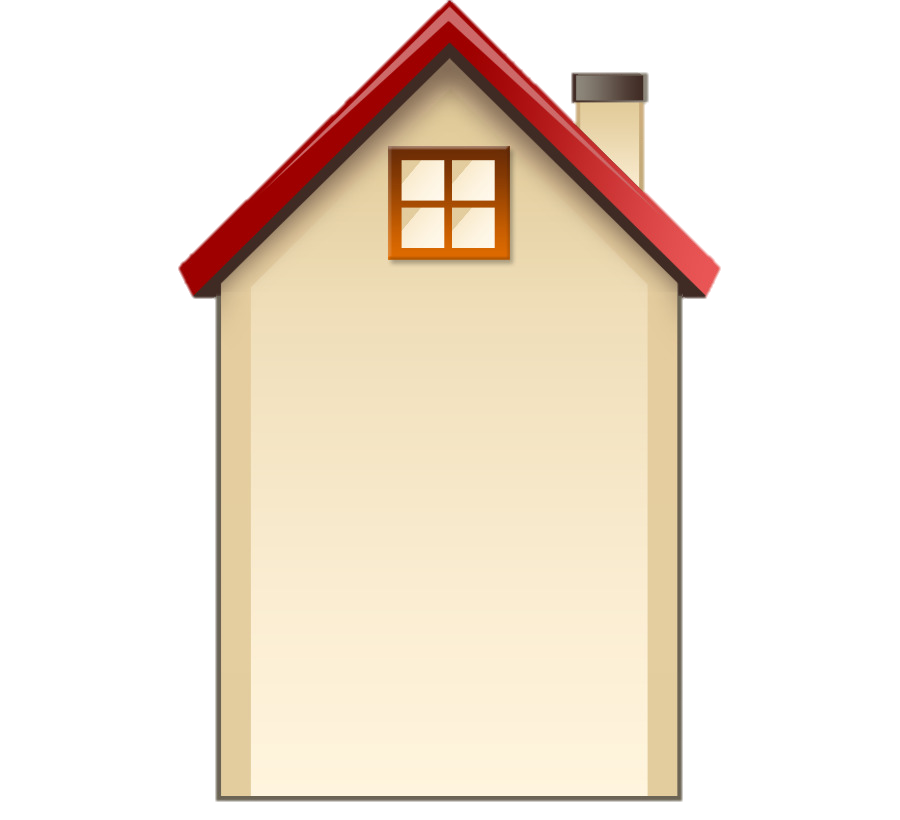 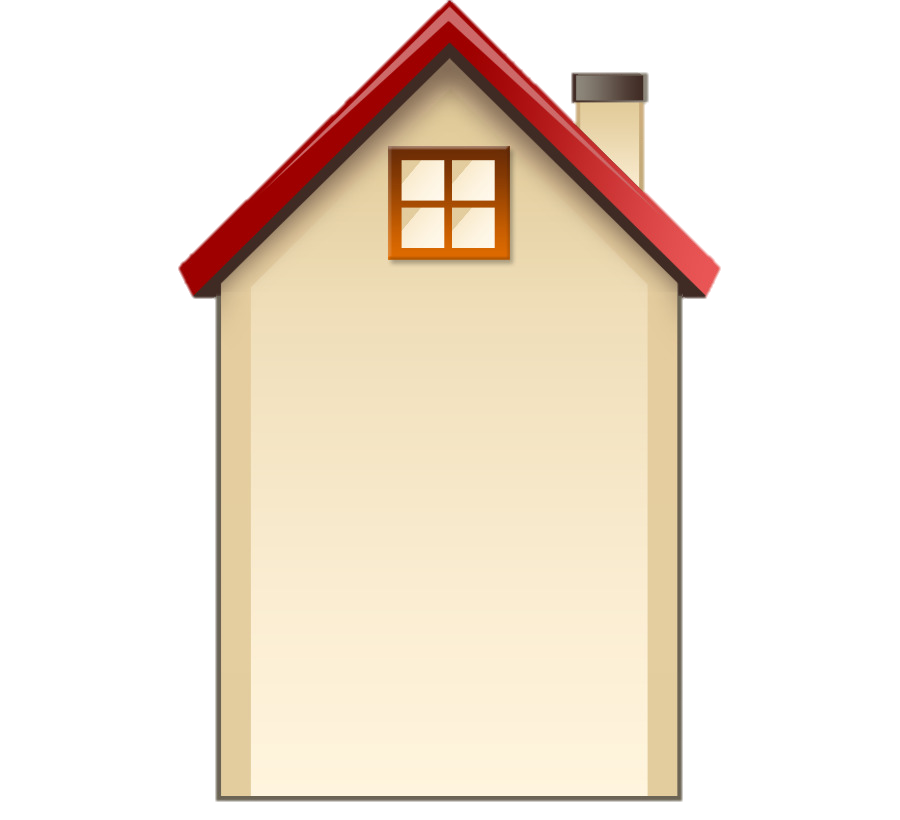 9
8
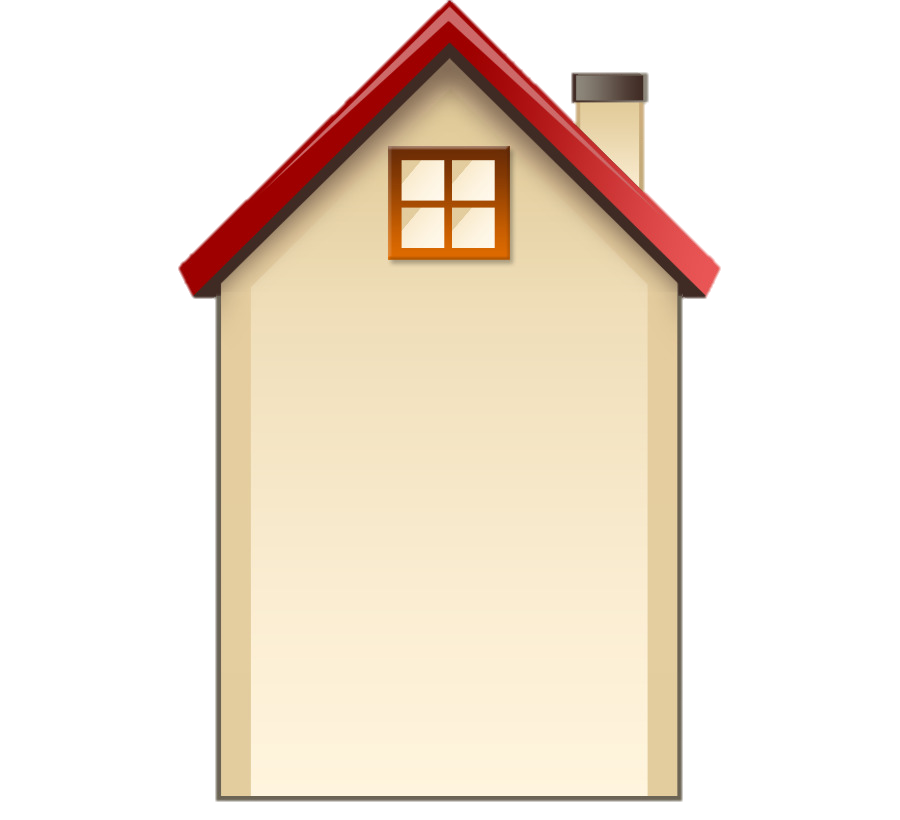 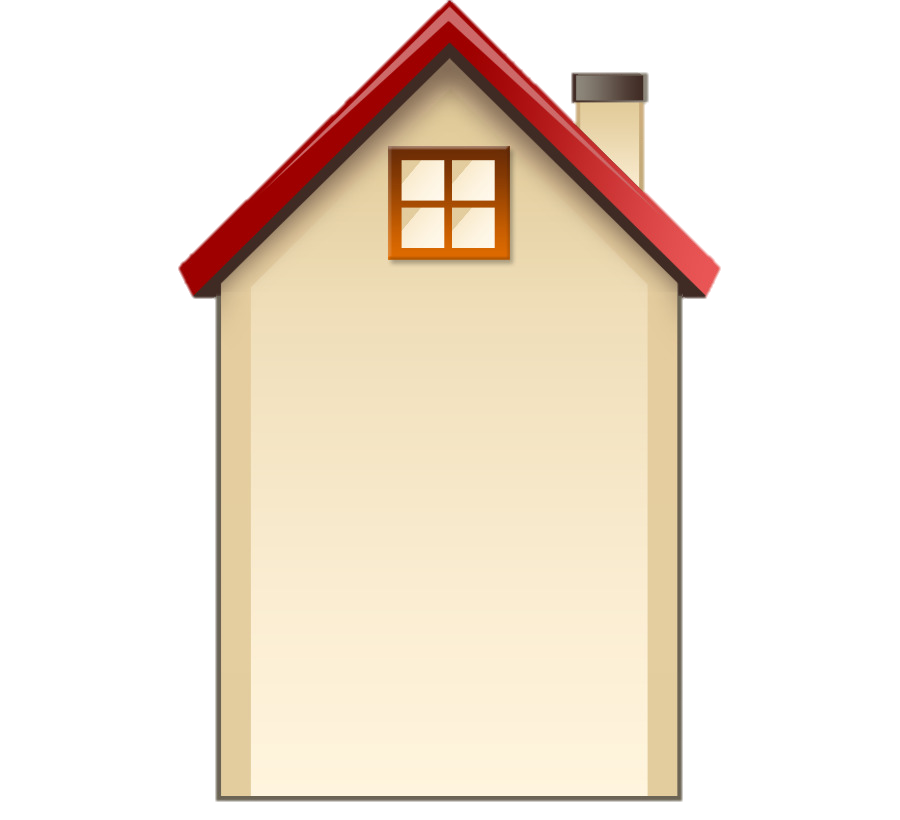 +
1
8
6
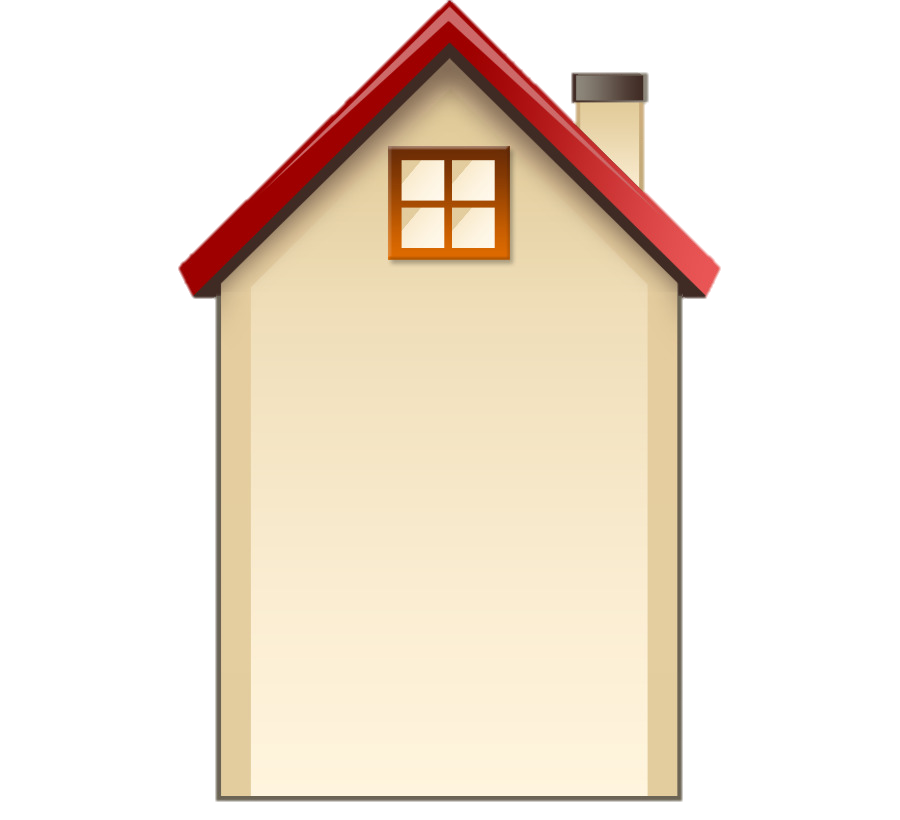 +
Засели будиночки
+
1
7
2
7
+
+
2
6
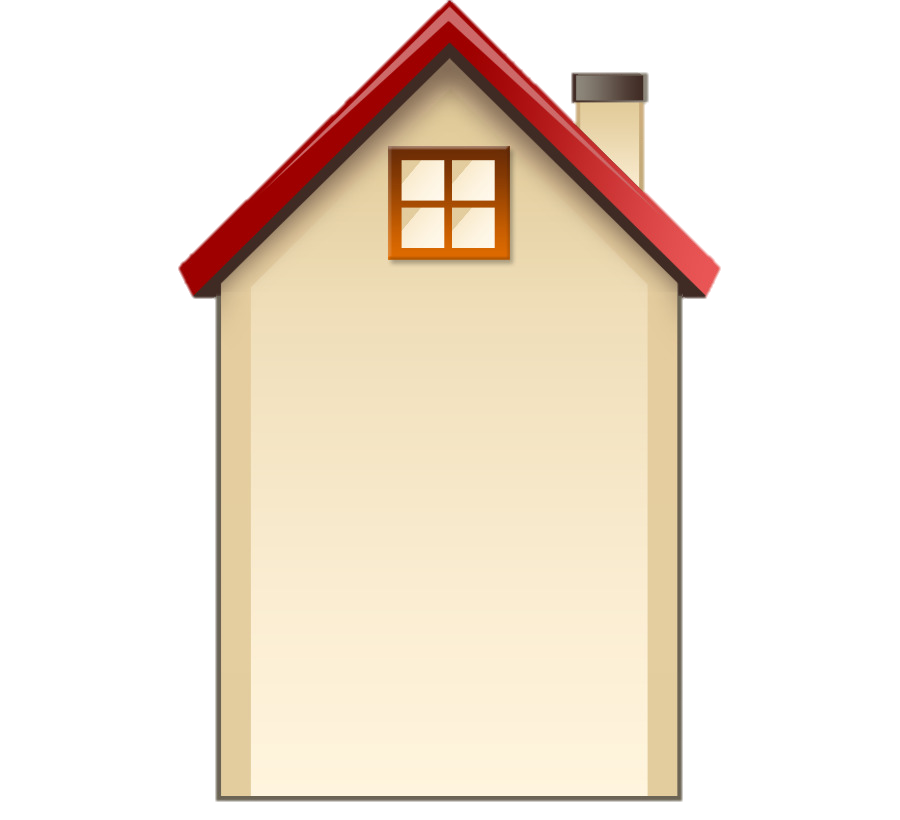 3
6
+
1
5
+
+
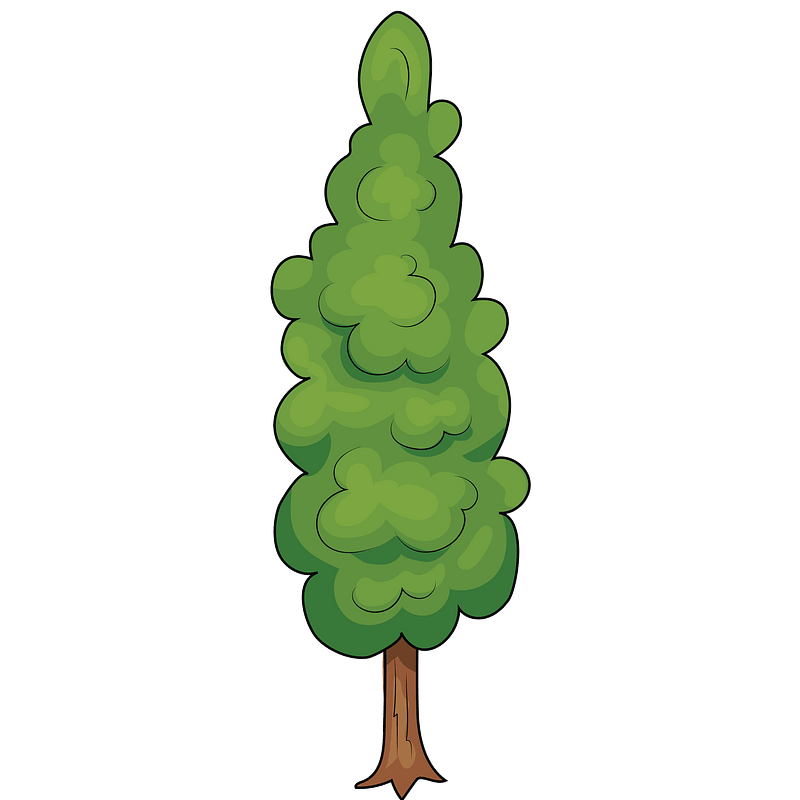 3
5
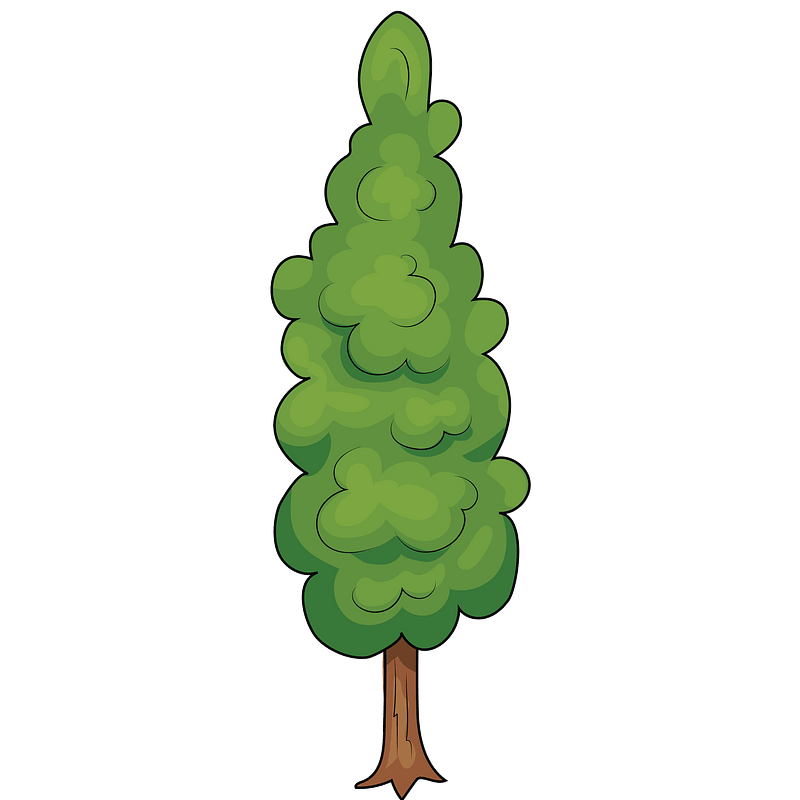 4
5
+
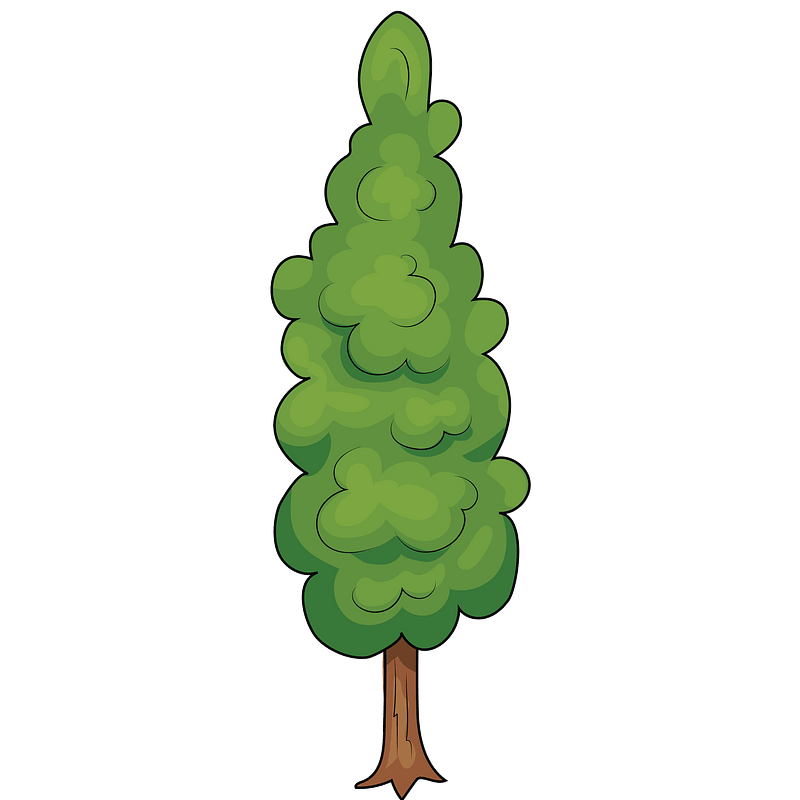 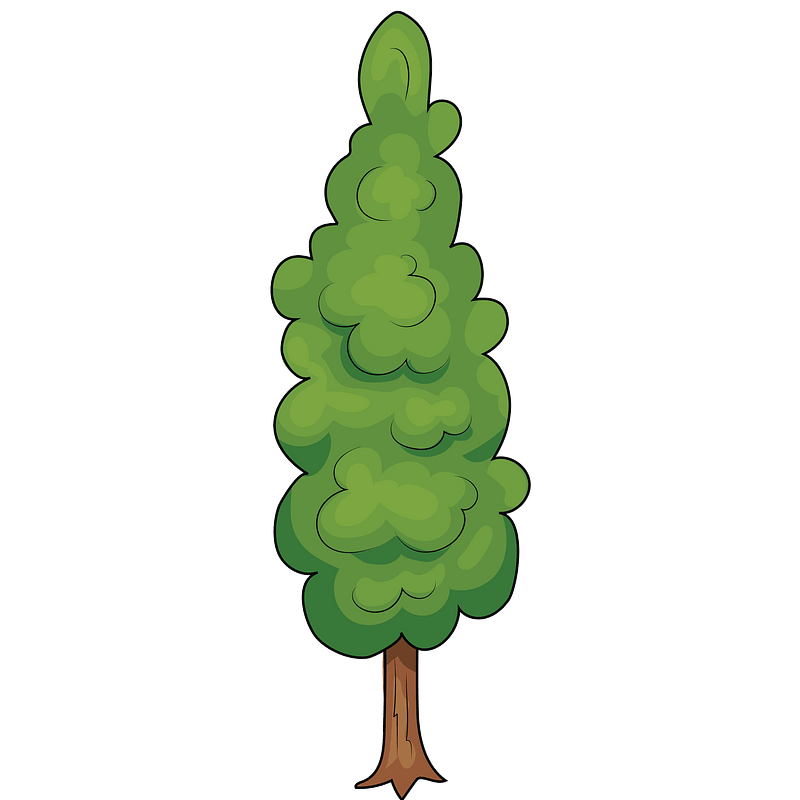 2
4
+
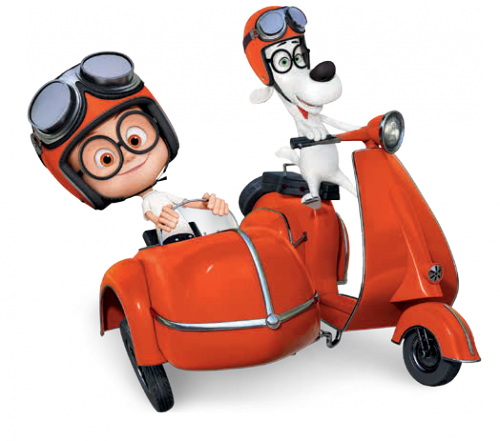 +
4
4
+
5
4
3
3
+
+
5
3
+
6
3
4
2
+
+
6
2
+
7
2
5
1
+
+
7
1
8
1
Усні обчислення
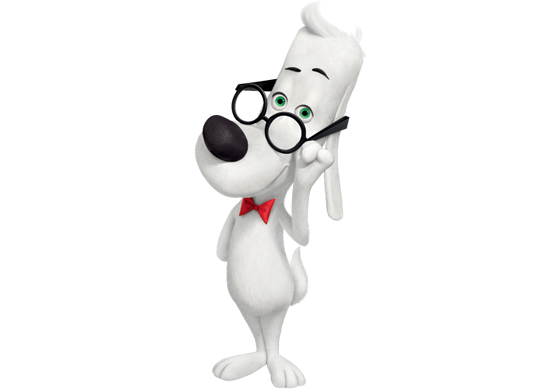 Покажи:
число, що складається з 2 і 3;
Число 6 збільши на 2;
число, що складається з 7 і 3;
два однакових числа, з яких можна скласти число 8;
«сусідів» числа 7;
Число 10 без 4;
Зменши 9 на 6
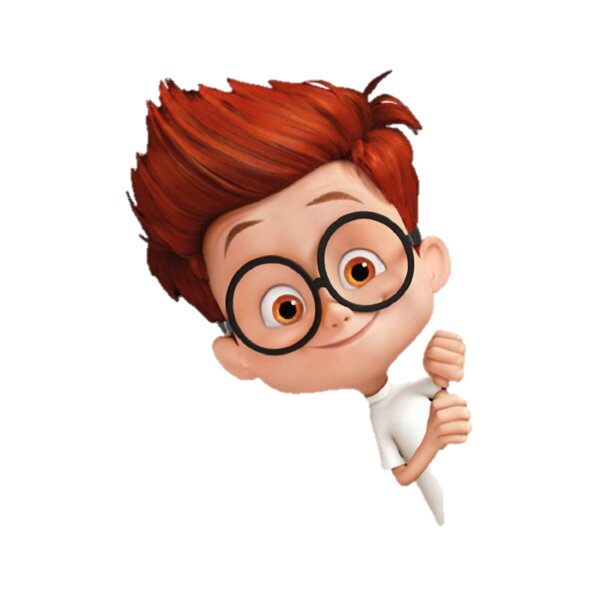 Усні обчислення за числовим променем
Повідомлення теми та завдань уроку
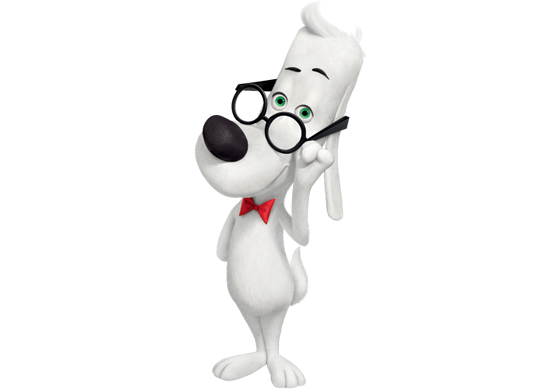 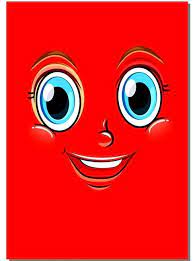 Сьогодні на уроці будемо вивчати компоненти дії додавання.
Дізнаємося що позначають слова ДОДАНОК та СУМА.
За числовим променем виконайте дії: 
10 – 2, 9 – 5, 8 – 3, 7 – 4, 6 – 6.
Скільки кроків між числами 10 і 7, 
між 7 і 4, від 4 до 9, від 10 до 6?
5
10
0
1
2
3
4
6
7
8
9
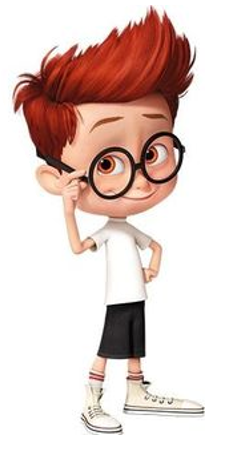 Компоненти додавання
Числа при додаванні мають назви. Запам’ятай ці назви.
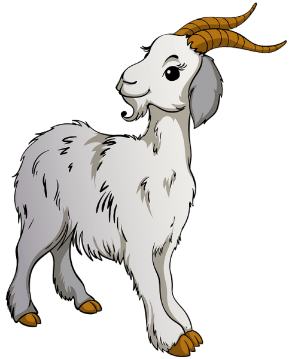 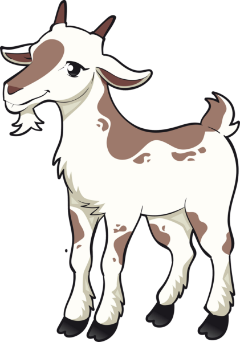 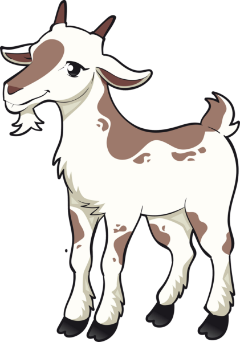 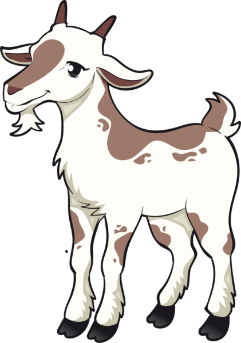 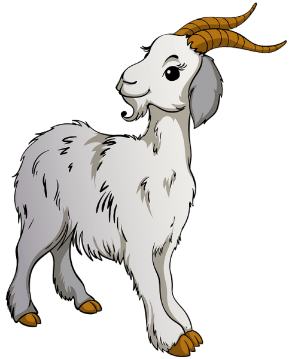 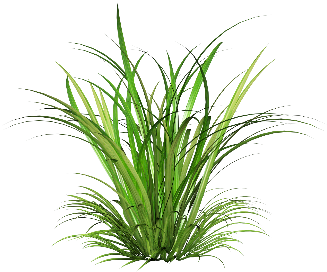 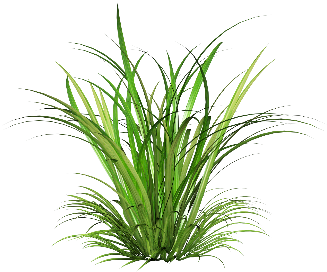 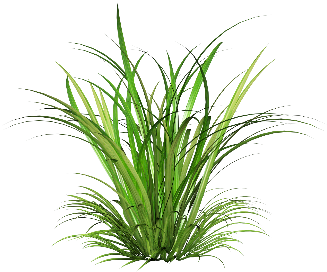 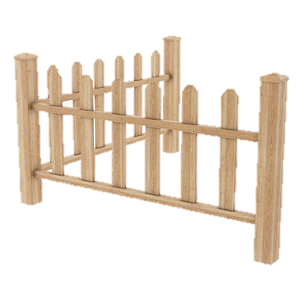 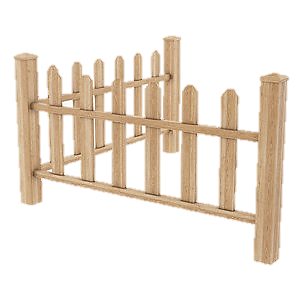 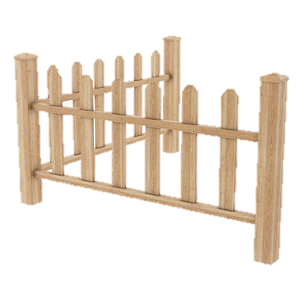 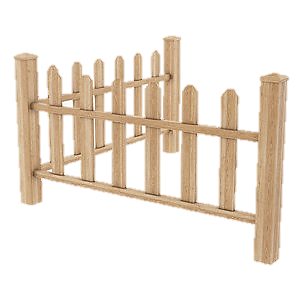 +
2
=
5
3
Запис можна прочитати так: 
сума чисел 3 і 2 дорівнює 5.
доданок
сума
доданок
Підручник.
Сторінка
34
Дія додавання
Розглянь, як виконали додавання.
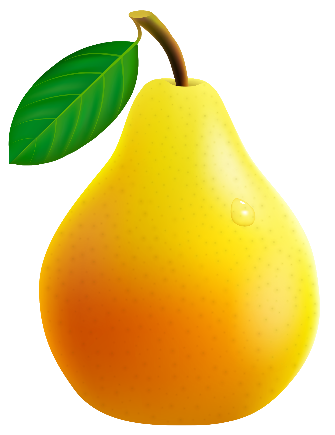 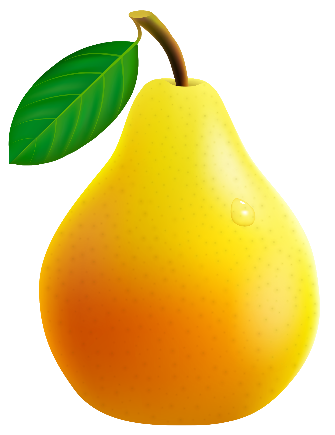 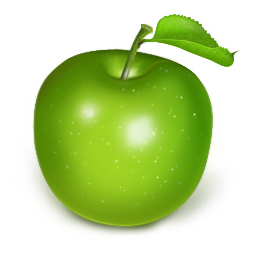 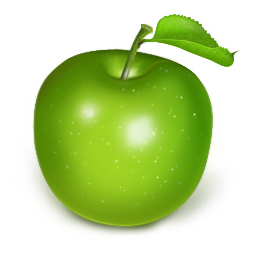 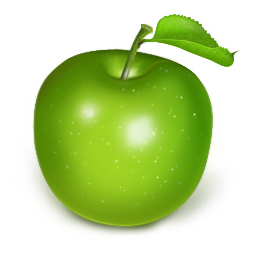 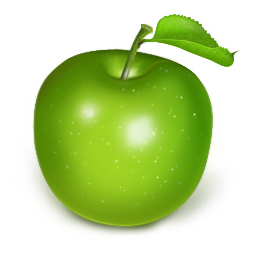 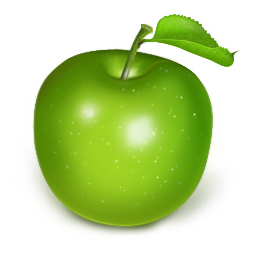 2 – другий доданок
5 – перший доданок
5 + 2 = 7 
сума – сім.
Підручник.
Сторінка
34
Дія додавання
Виконай додавання чисел за кожним малюнком. Назви компоненти дії додавання.
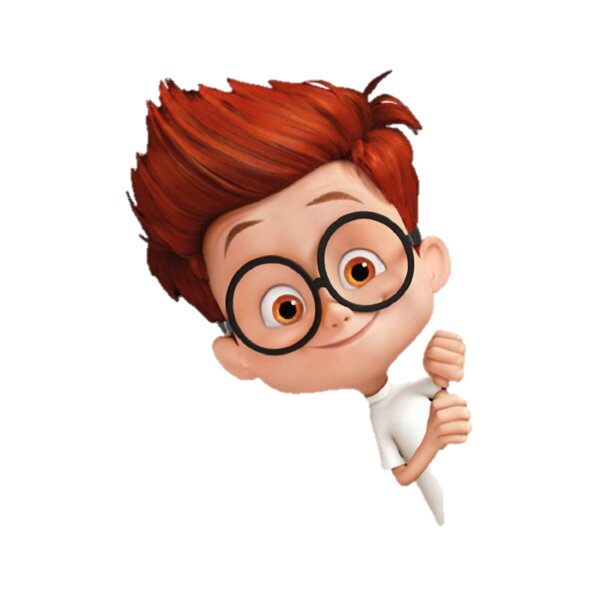 Перший доданок – сім, 
другий доданок – один, сума – вісім.
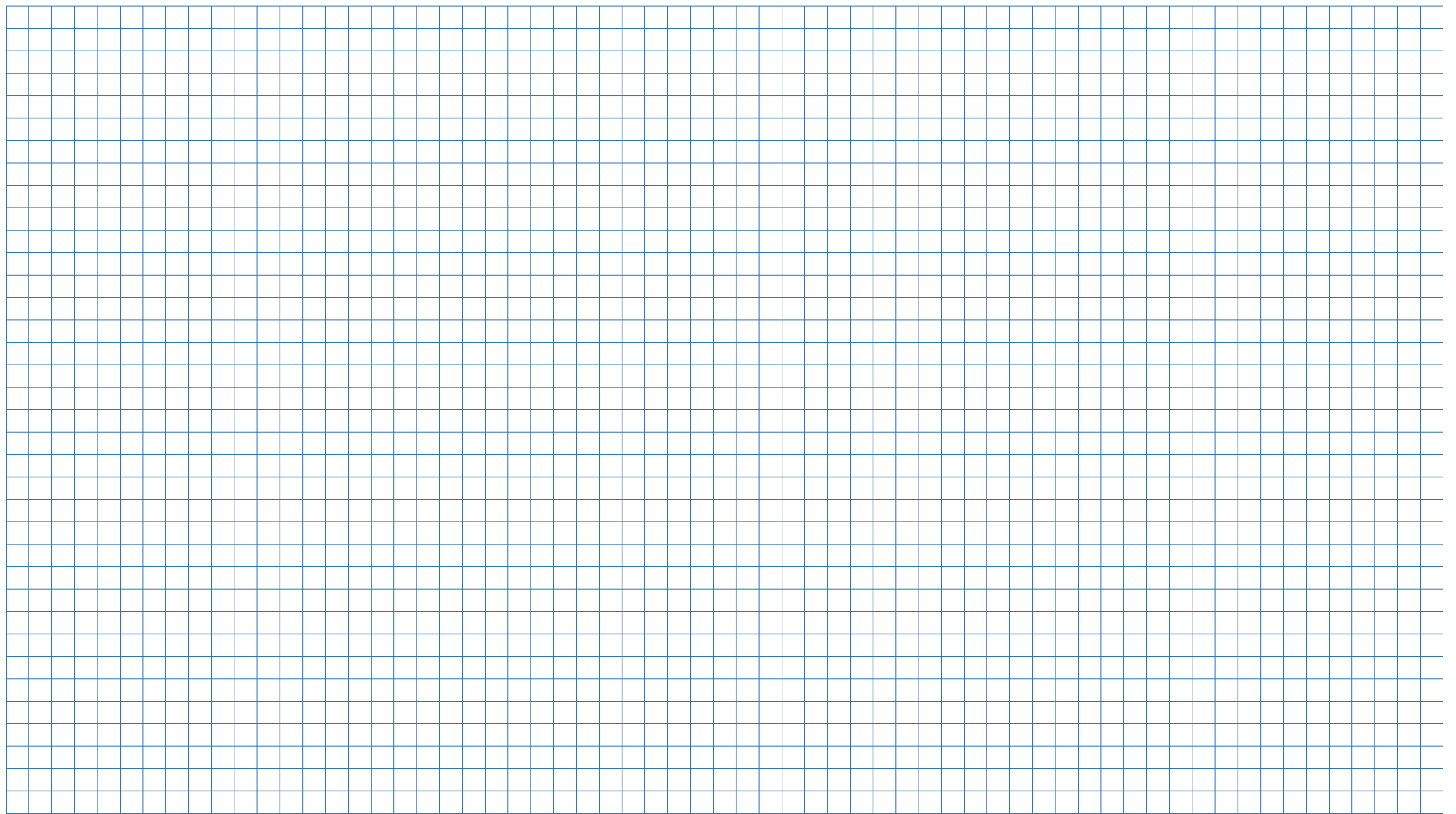 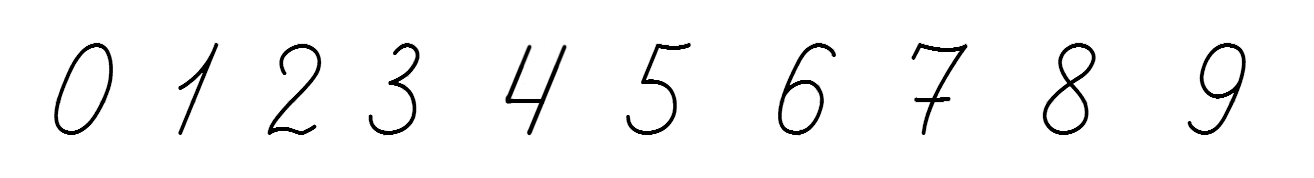 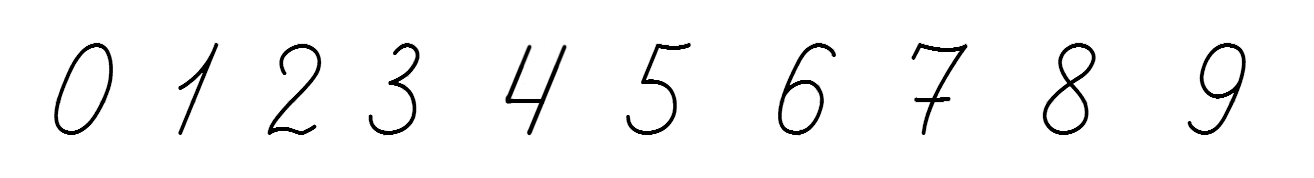 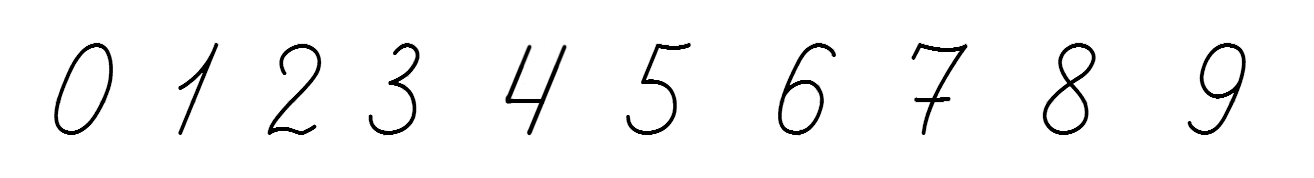 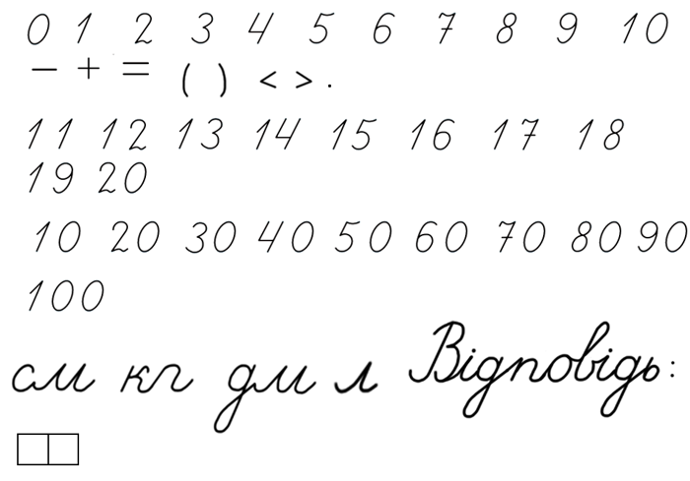 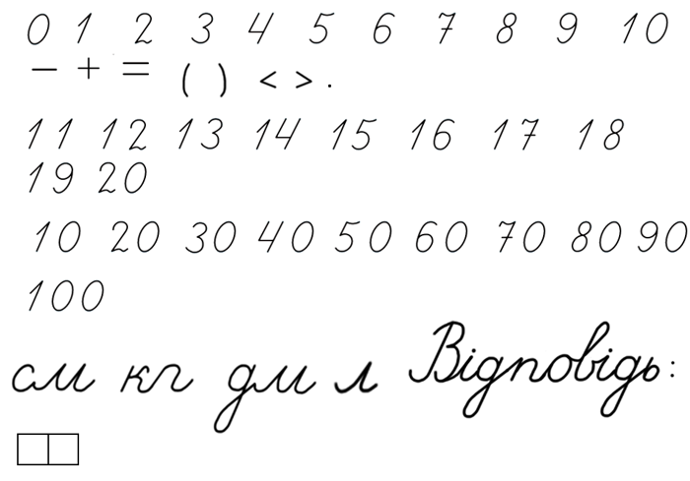 Підручник.
Сторінка
34
Дія додавання
Виконай додавання чисел за кожним малюнком. Назви компоненти дії додавання.
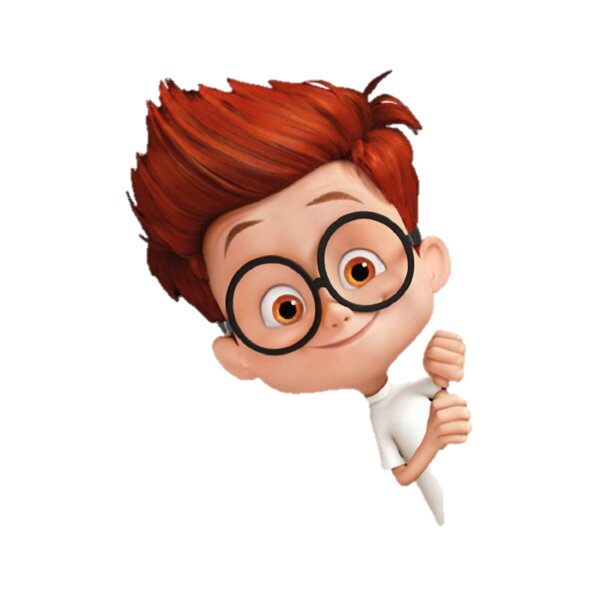 Перший доданок – шість, 
другий доданок – три, сума – дев'ять.
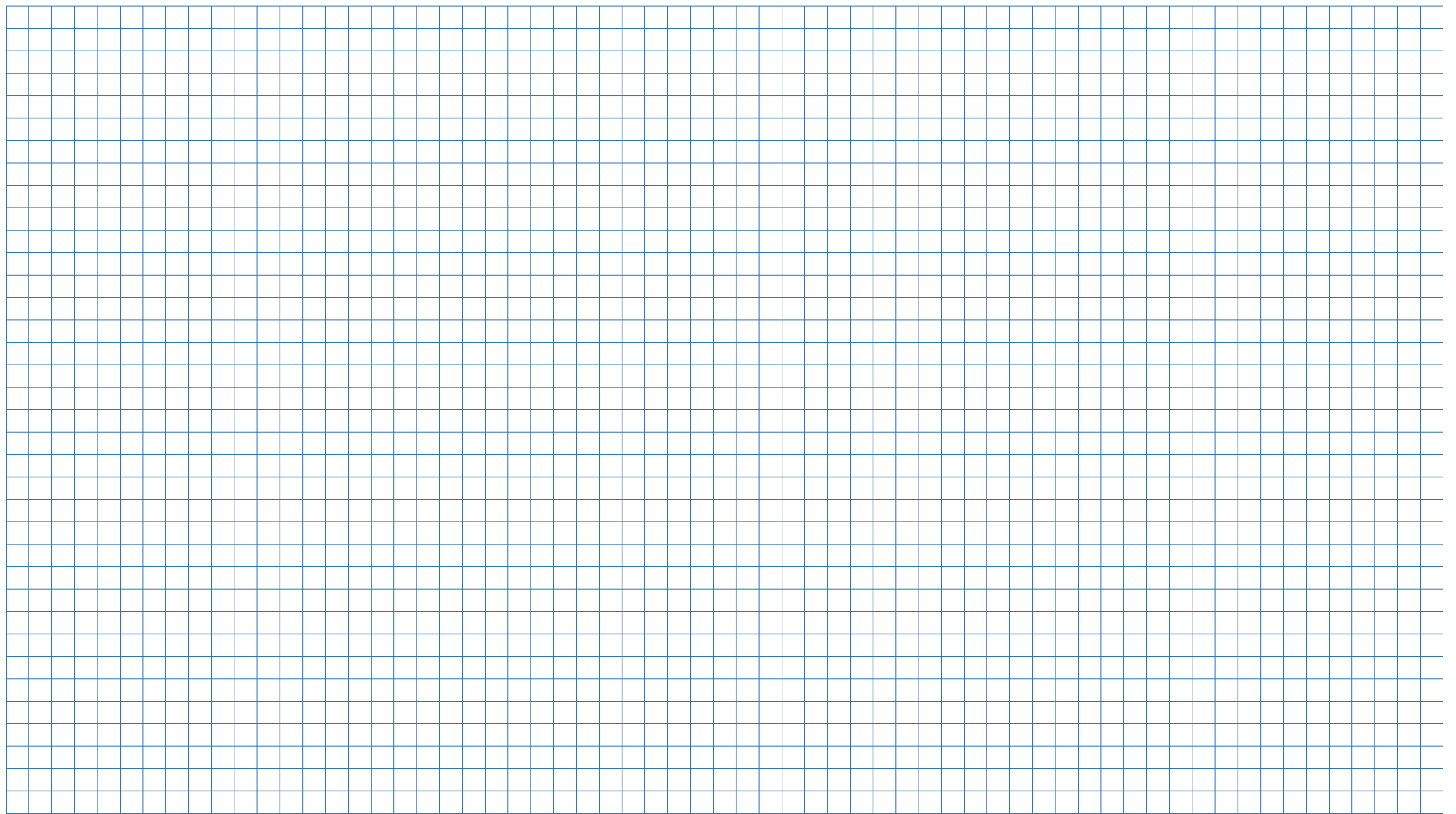 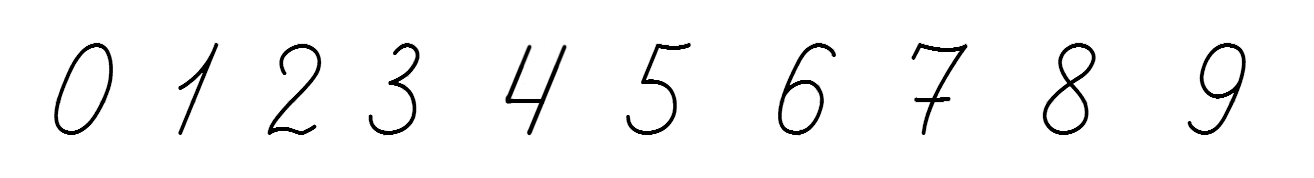 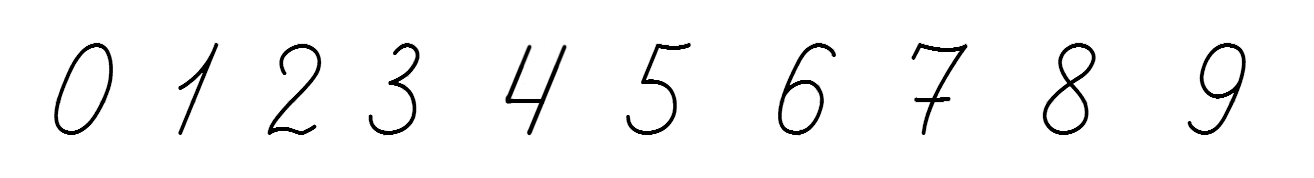 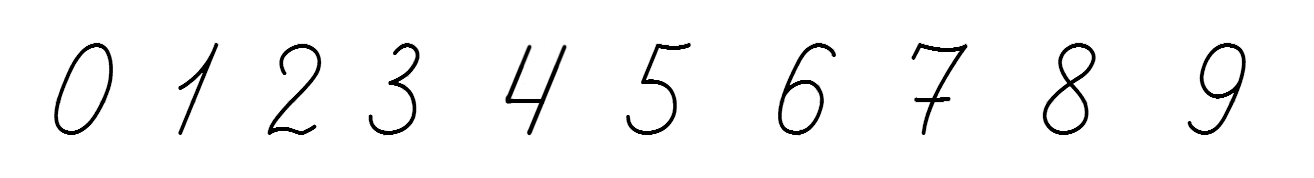 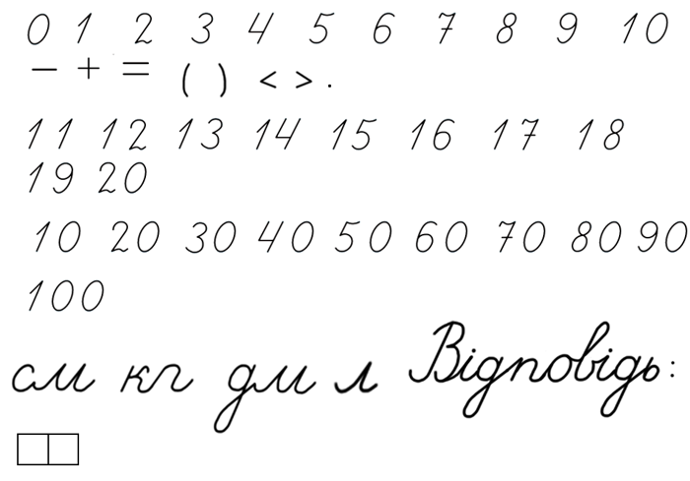 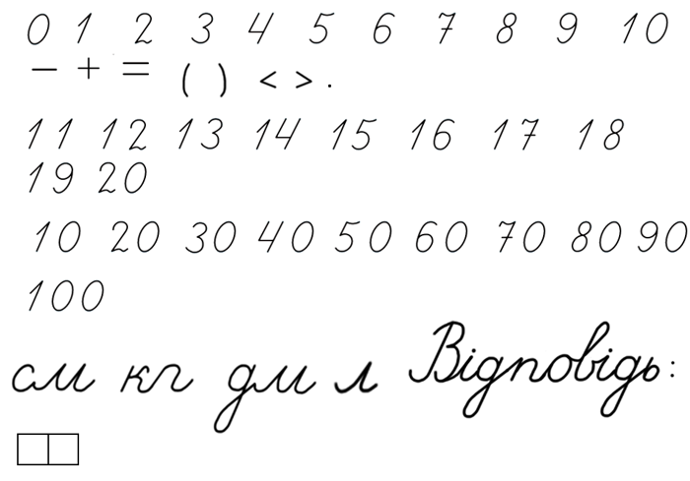 Підручник.
Сторінка
34
Дія додавання
Виконай додавання чисел за кожним малюнком. Назви компоненти дії додавання.
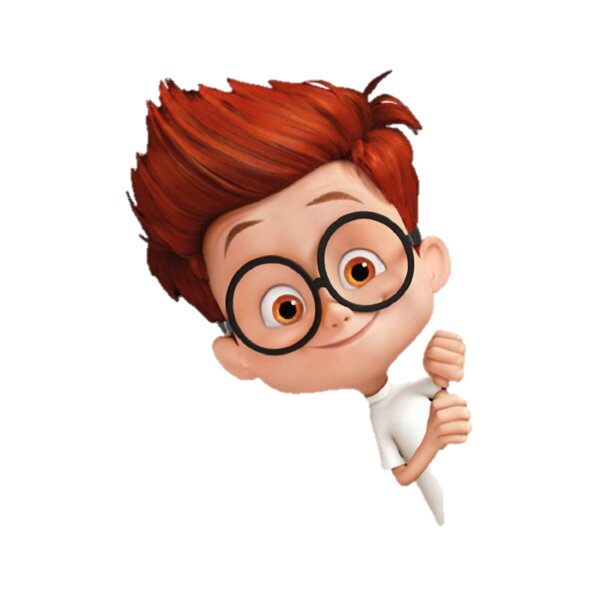 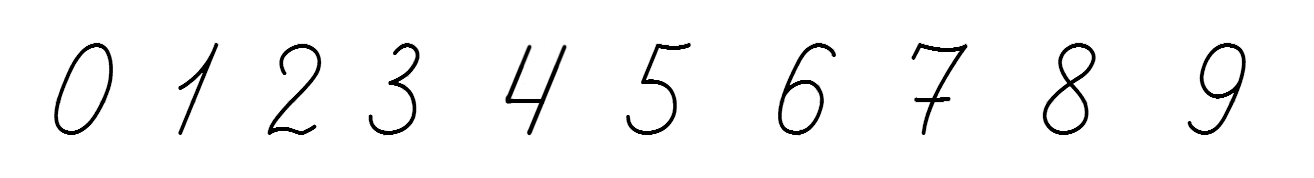 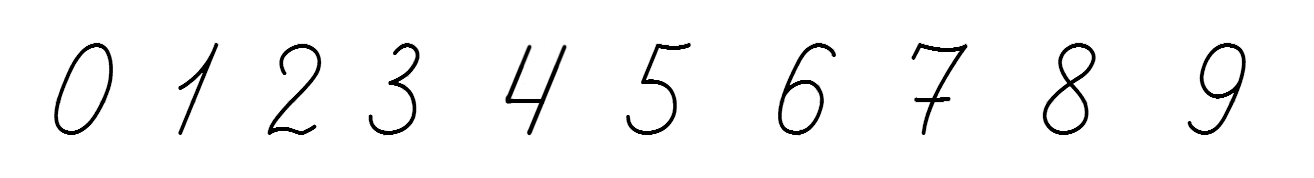 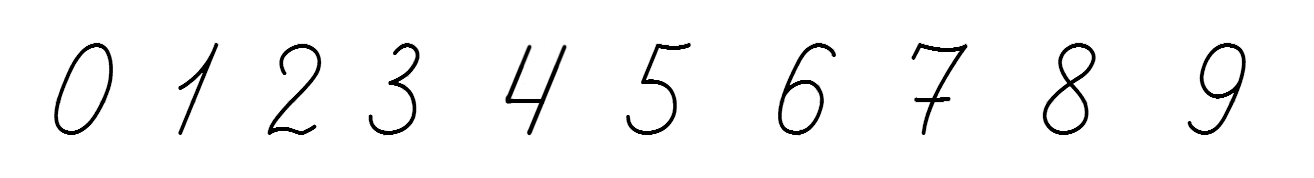 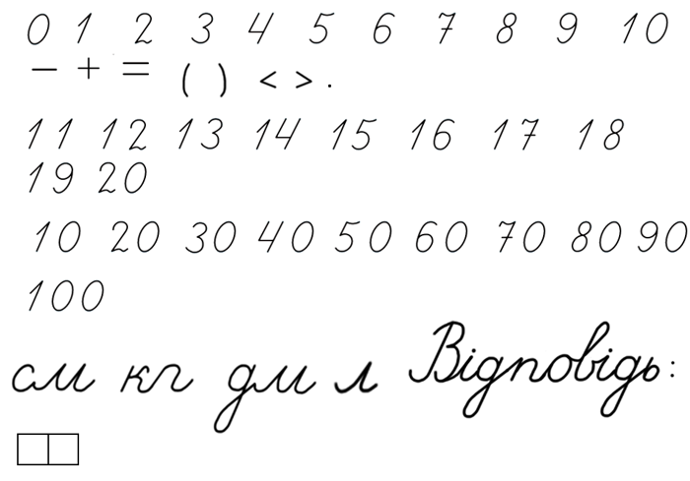 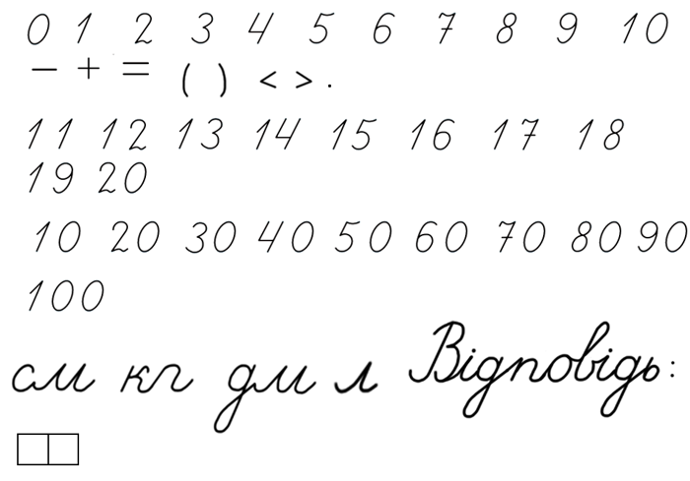 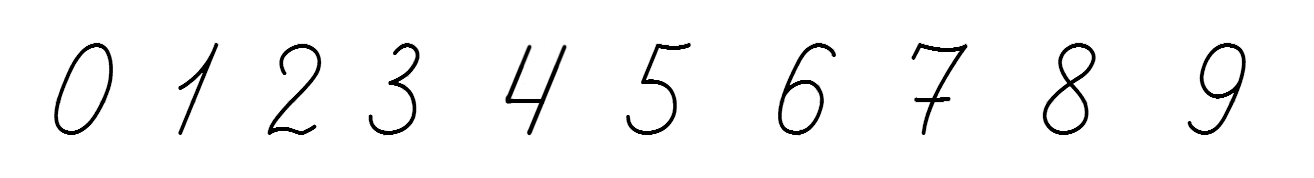 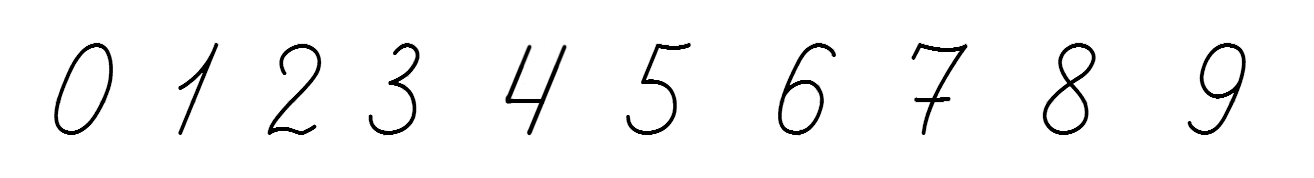 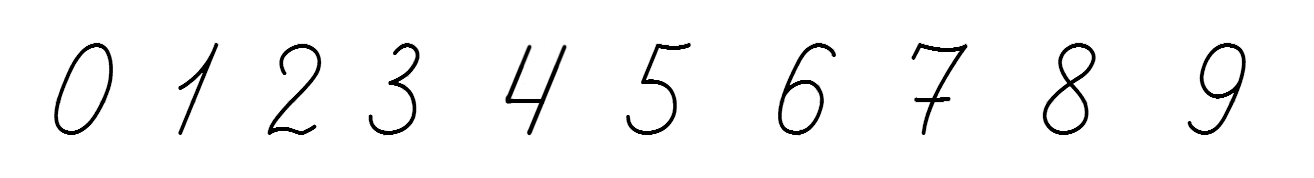 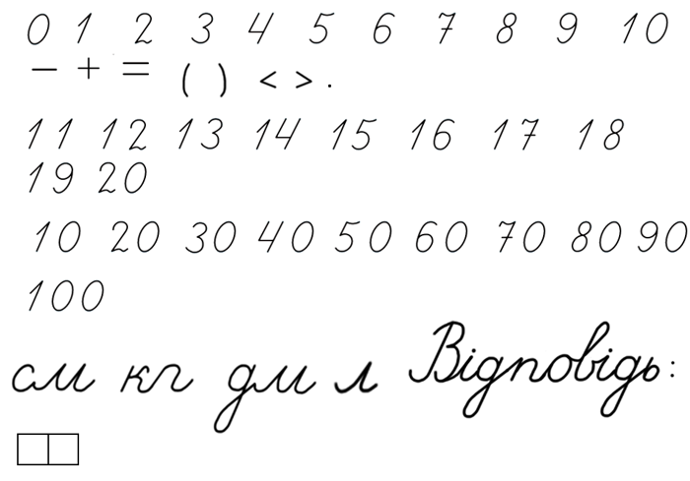 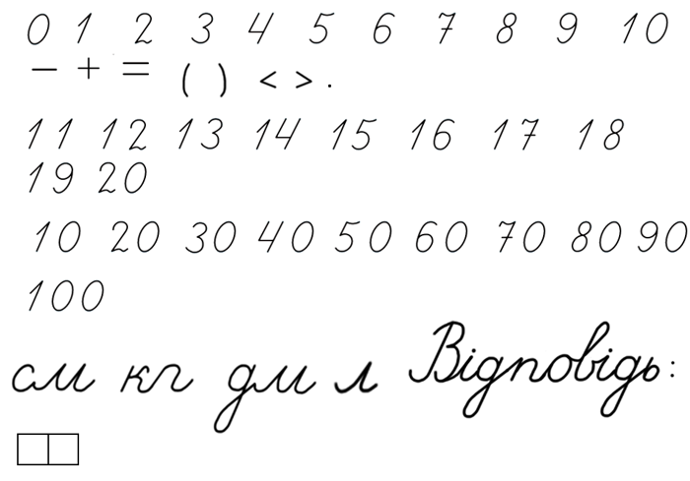 Перший доданок – три, 
другий доданок – три, сума – шість.
Перший доданок – чотири, 
другий доданок – три, сума – сім.
Підручник.
Сторінка
34
Яких комах на малюнку більше? Склади нерівність.
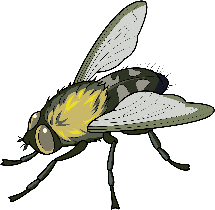 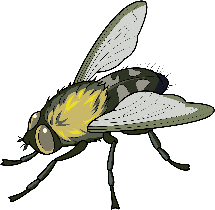 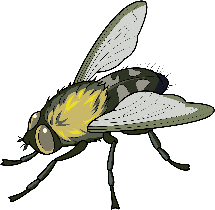 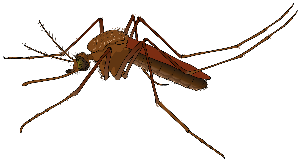 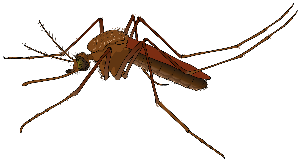 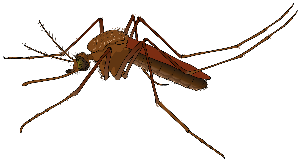 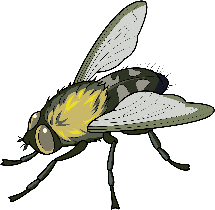 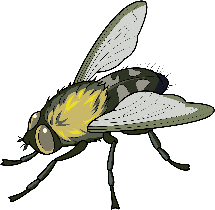 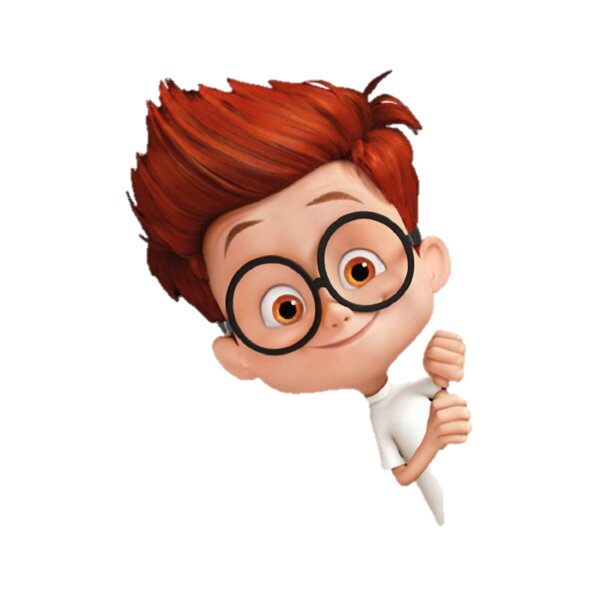 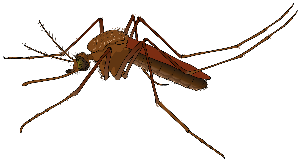 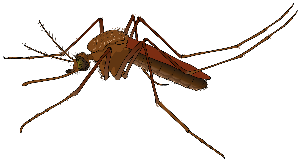 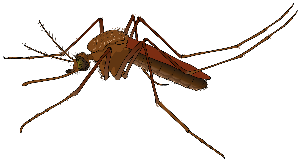 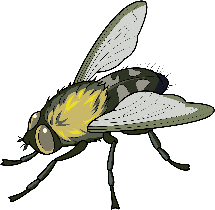 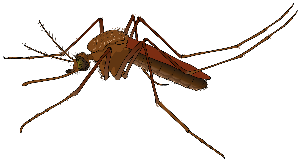 8
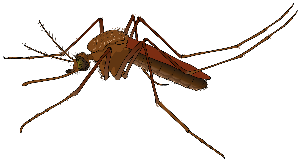 6
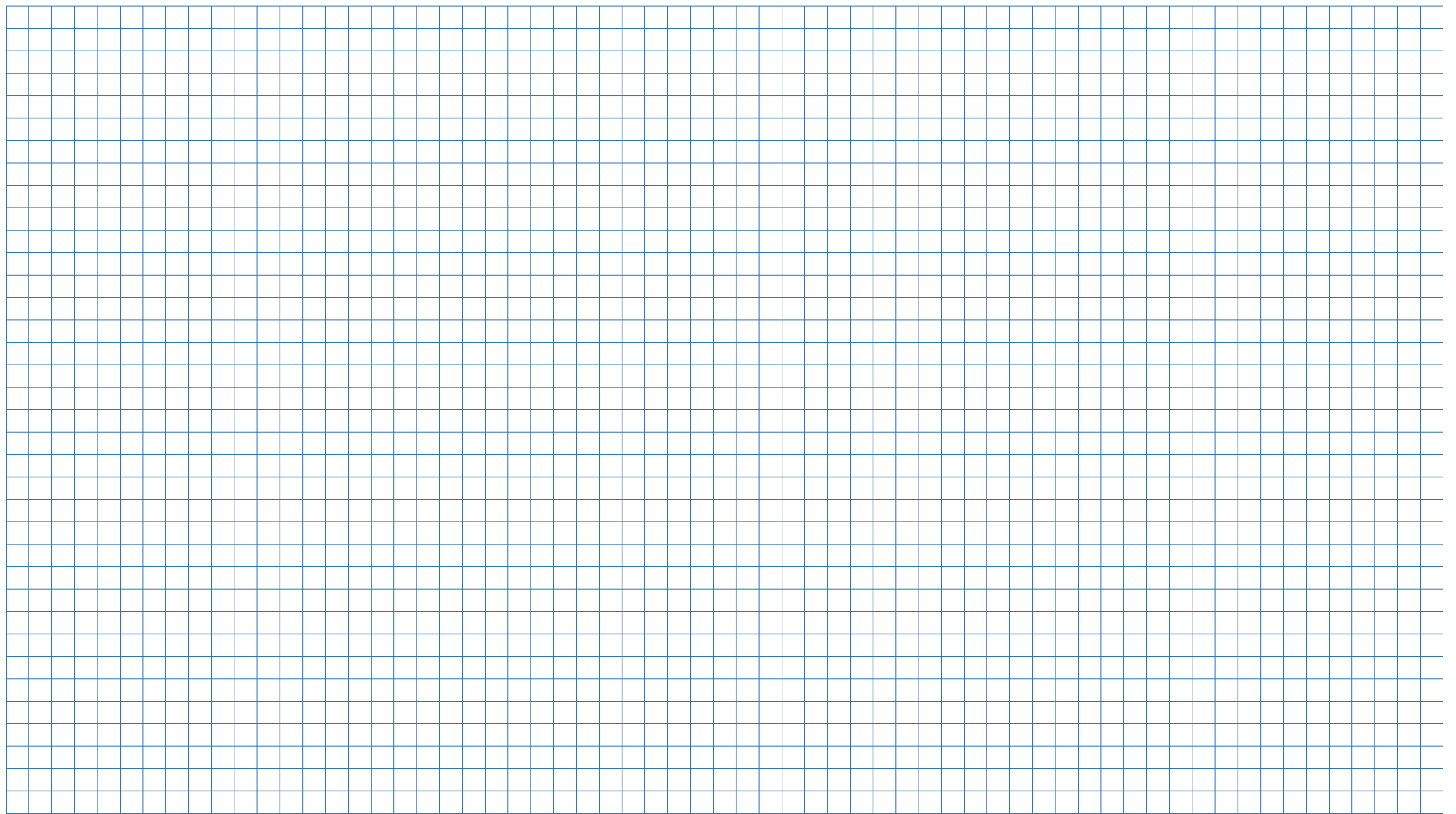 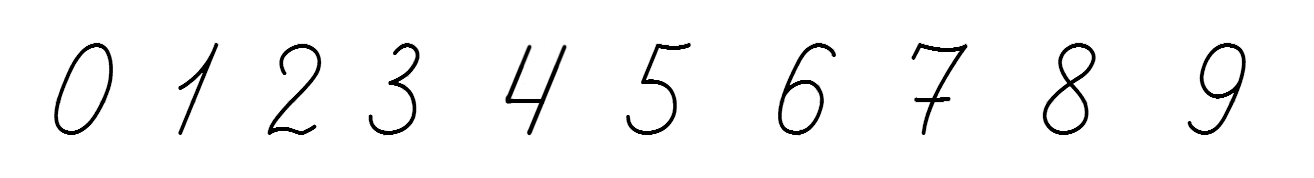 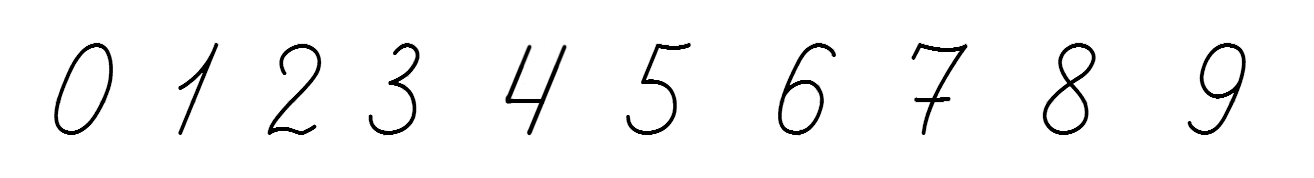 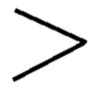 Підручник.
Сторінка
34
Робота в зошиті
Знайди суму чисел, скориставшись кожним малюнком.
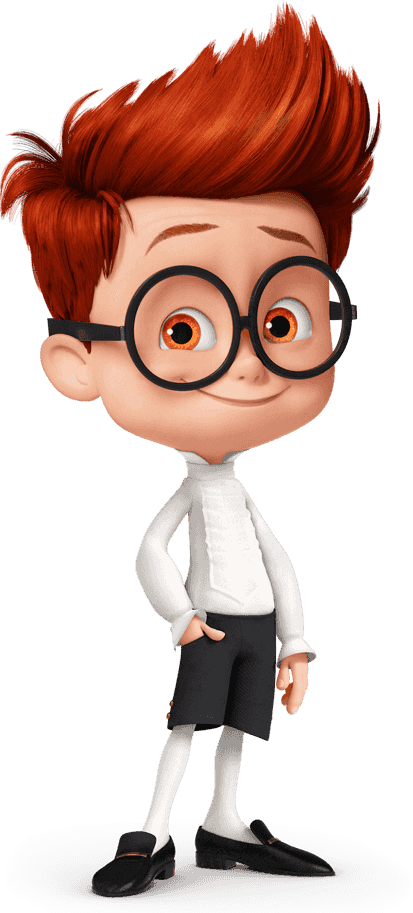 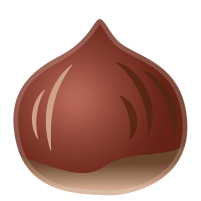 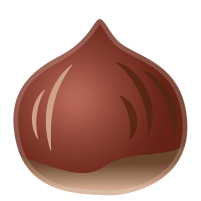 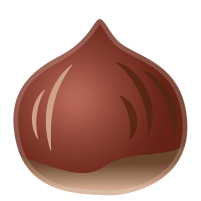 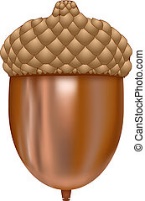 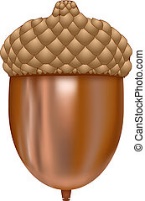 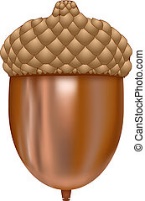 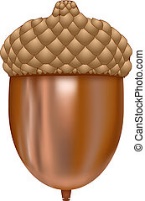 3 + 4 =
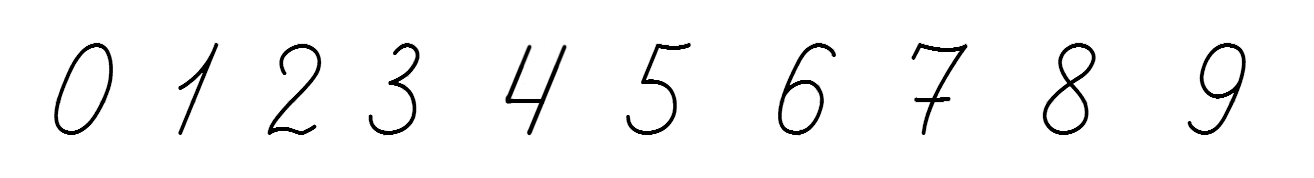 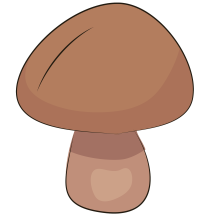 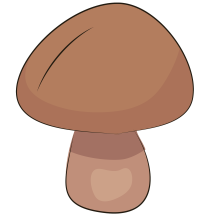 5 + 2 =
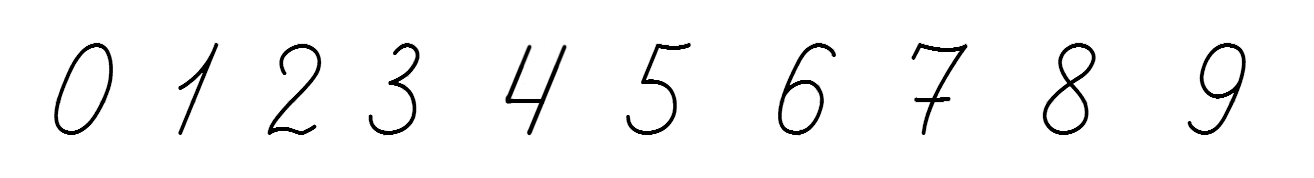 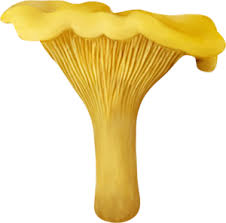 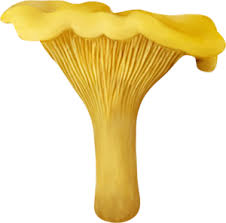 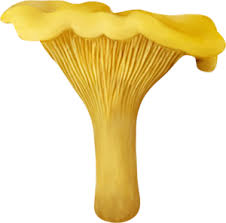 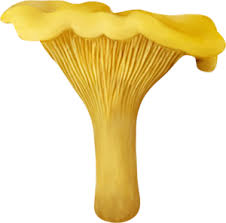 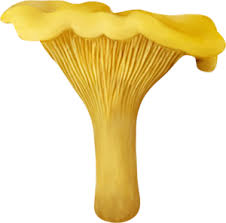 Зошит
Сторінка
31
Робота в зошиті
Заповни кожну таблицю. Назви доданки та їх суму.
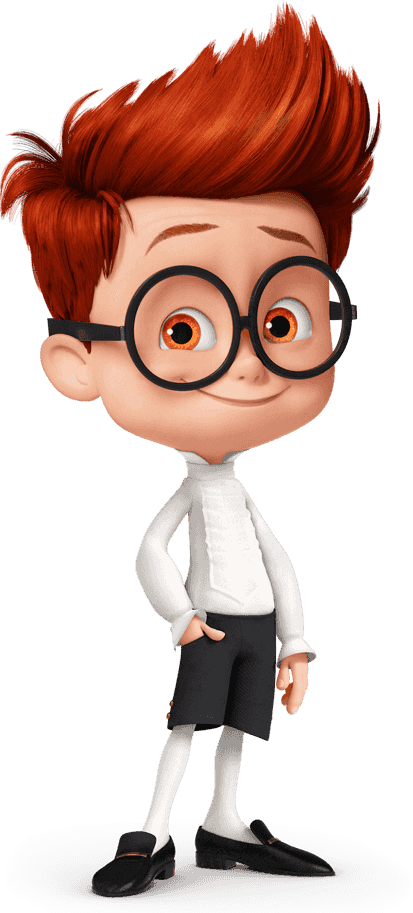 1
+
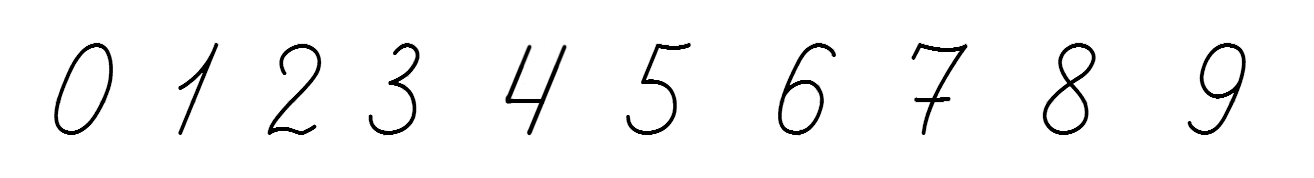 4
1
3
5
2
+
7
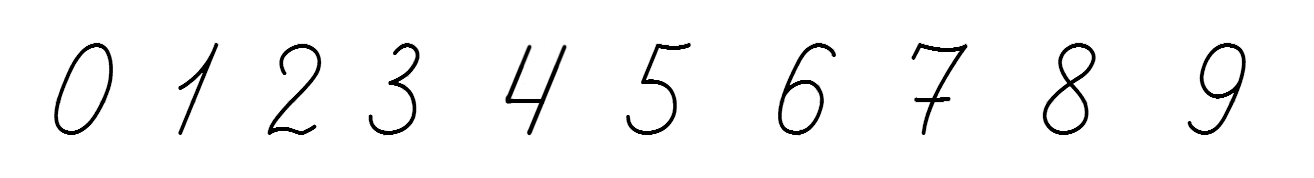 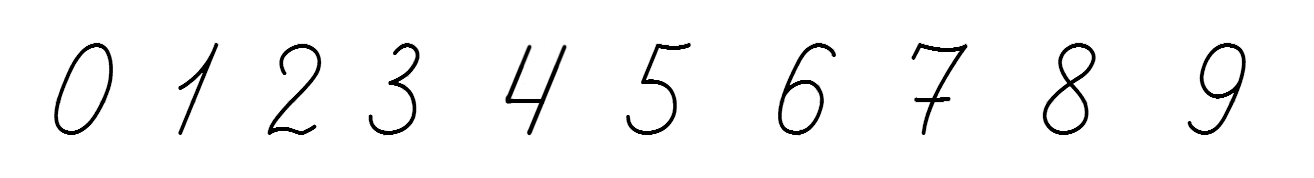 1
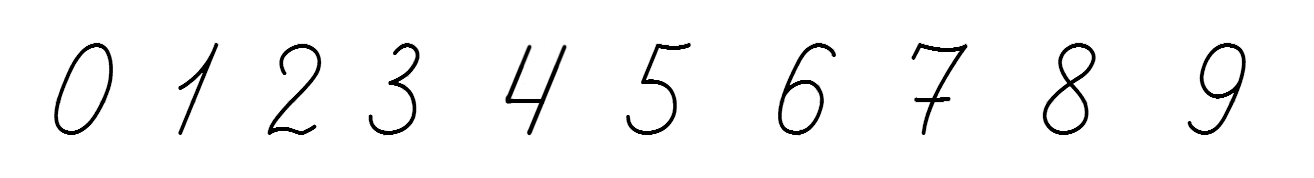 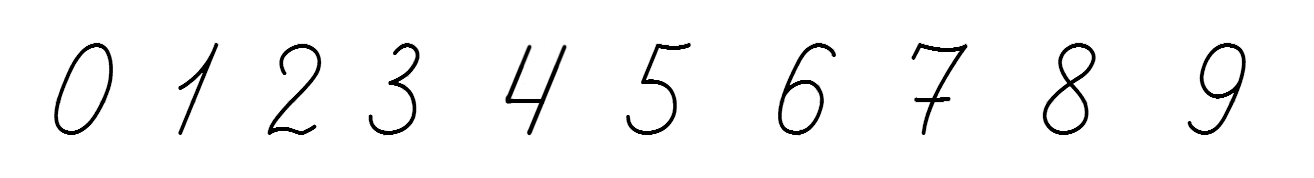 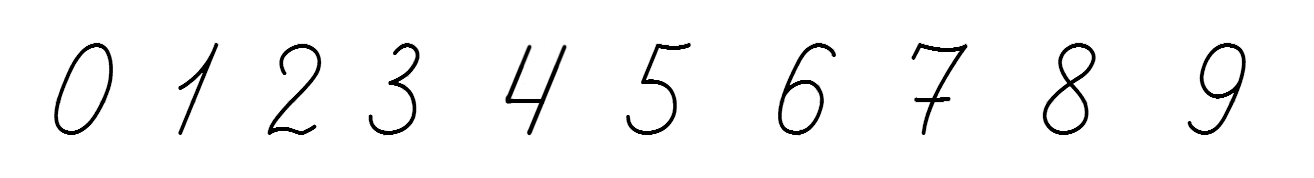 8
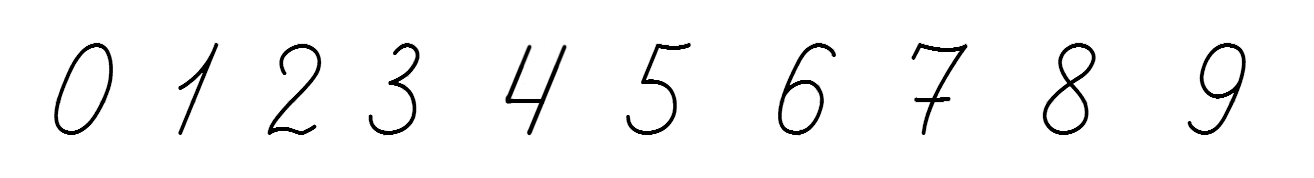 Зошит
Сторінка
31
Робота в зошиті
Знайди суми, скориставшись числовими відрізками.
5
0
1
3
4
2
6
7
8
9
10
2 + 4 =
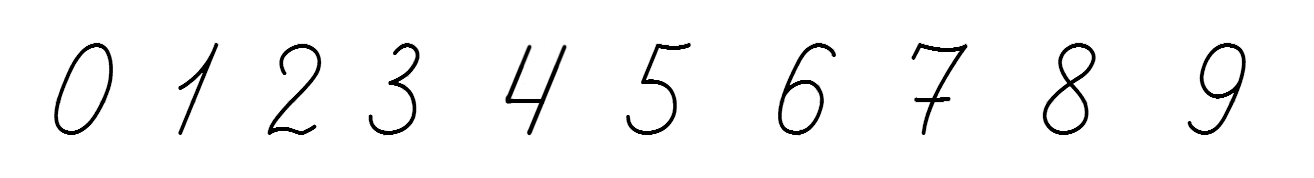 5
0
1
3
4
2
6
7
8
9
10
Зошит
Сторінка
31
6 + 3 =
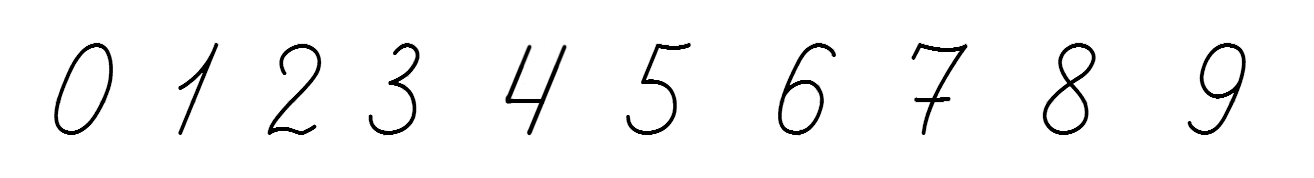 Робота в зошиті
Намалюй ще по 2 м'ячі в кожній сітці.
Скільки м'ячів стало?
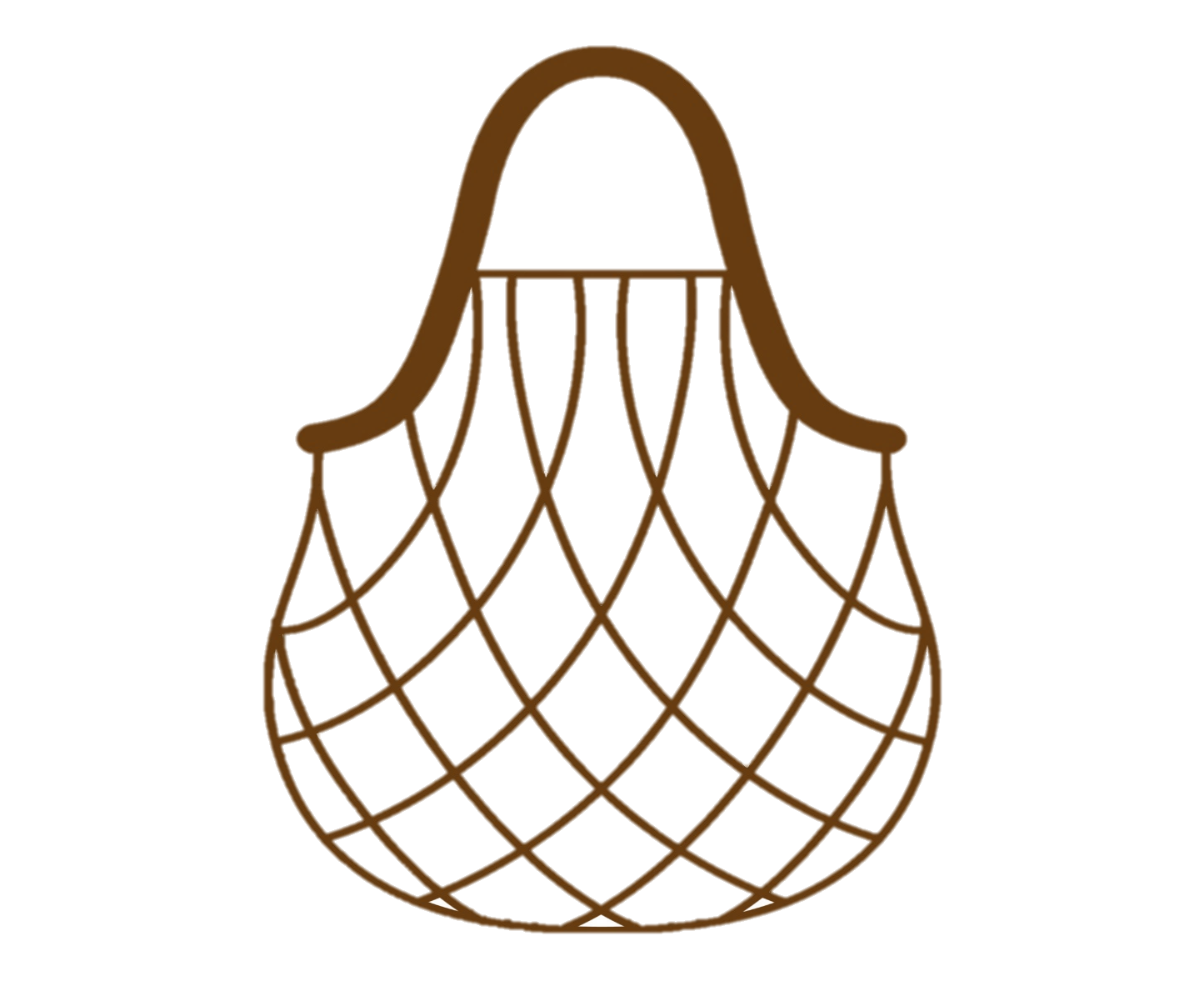 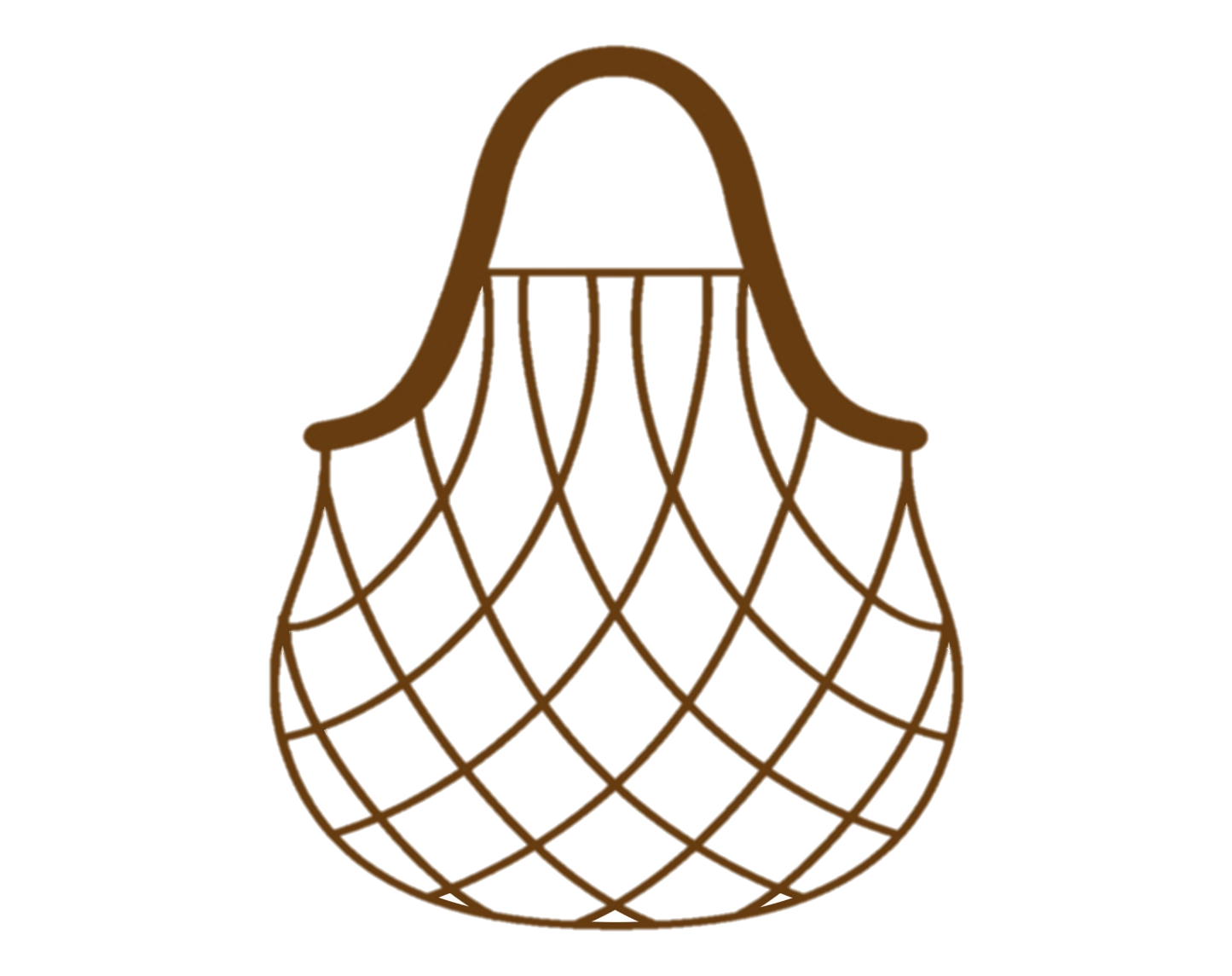 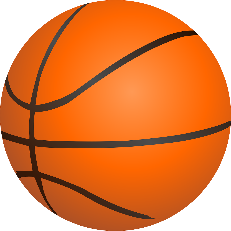 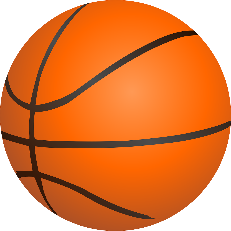 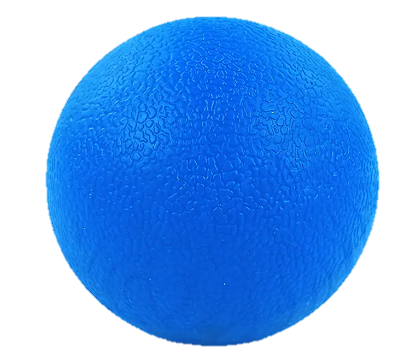 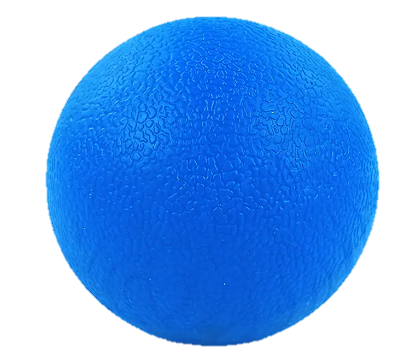 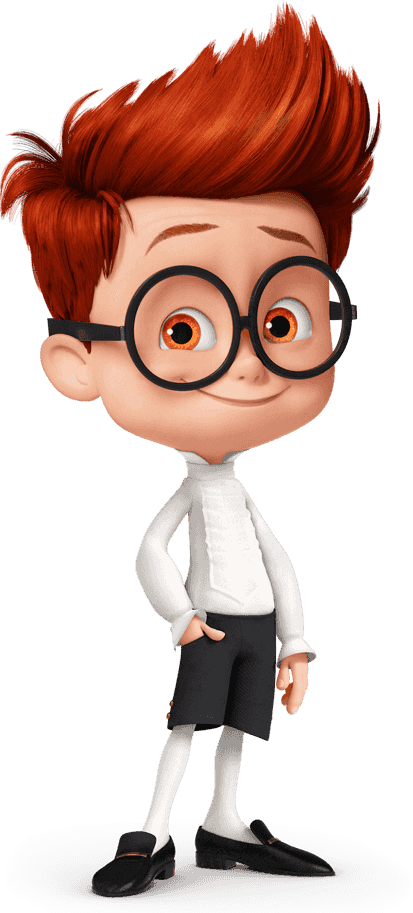 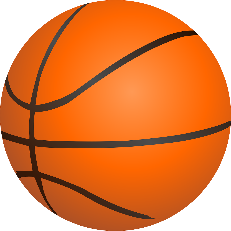 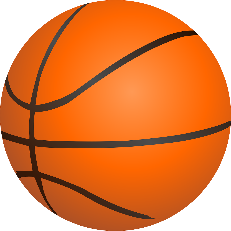 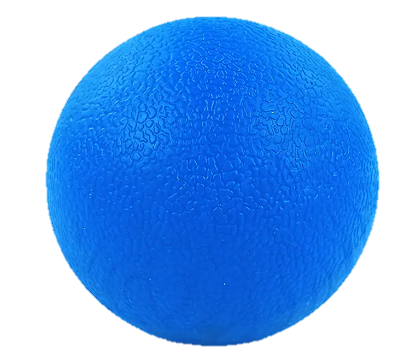 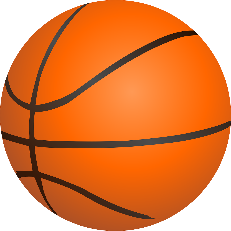 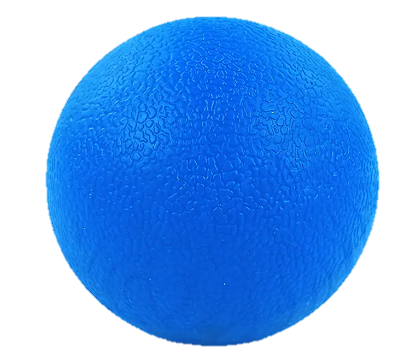 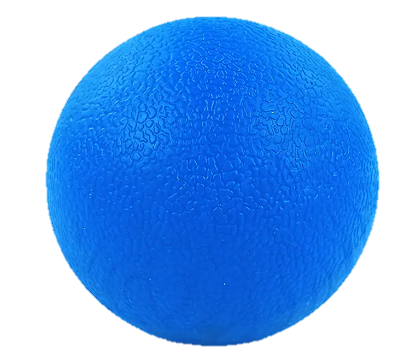 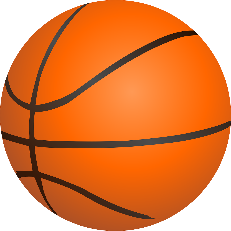 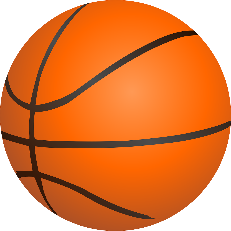 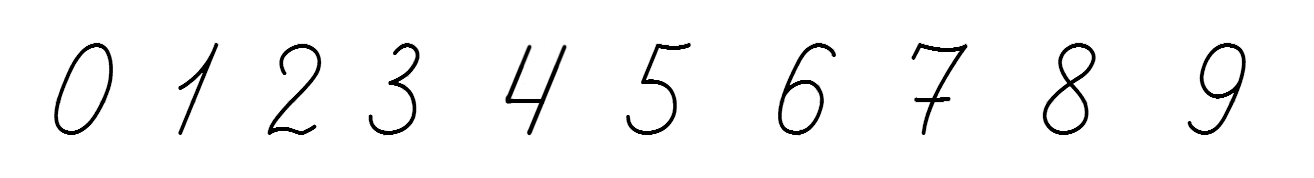 5 + 2 =
3 + 2 =
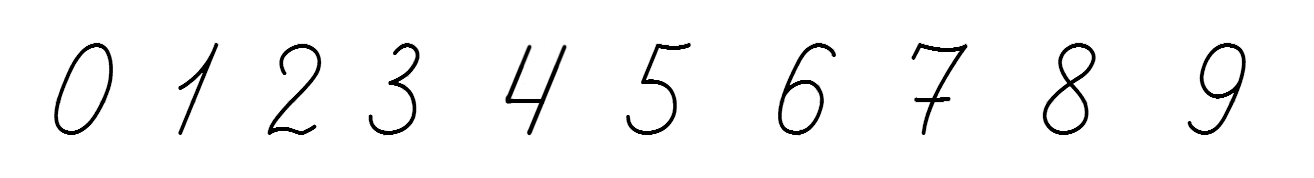 Зошит
Сторінка
31
Усно обчисли
3
2
4
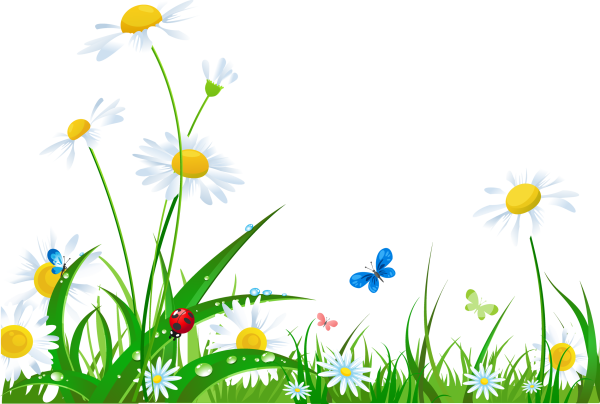 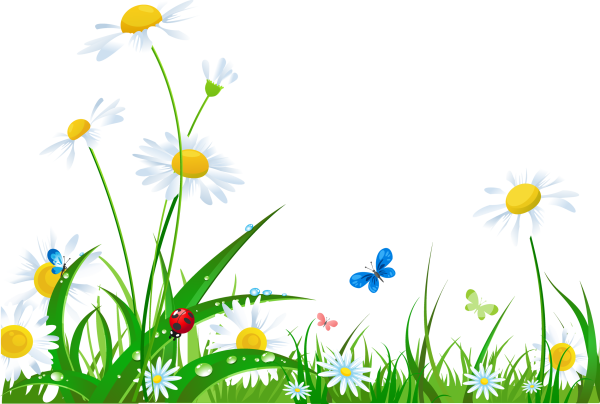 +1
9
5
8
Закріплення вивченого
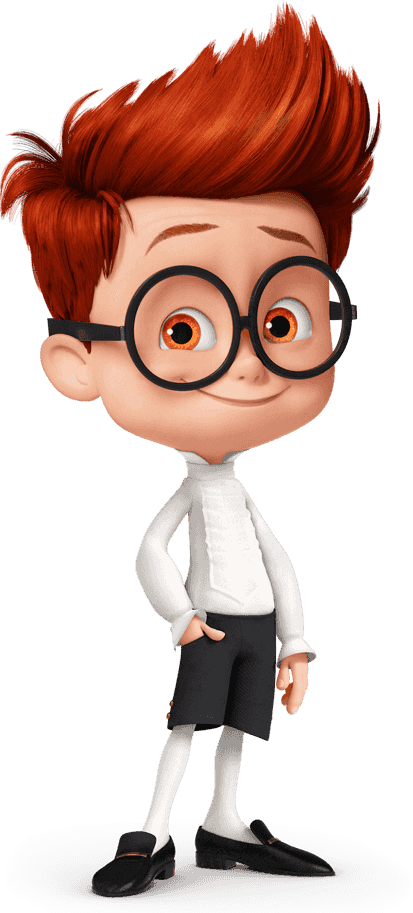 7
2
5
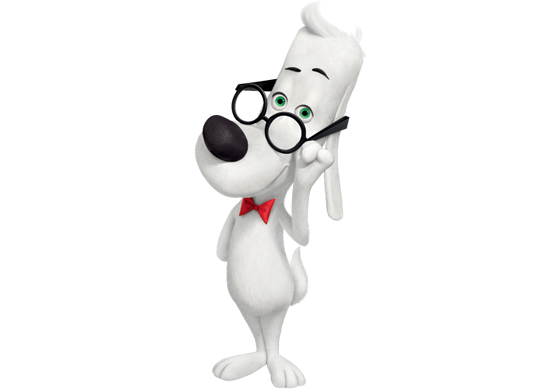 9
7
5
2
Рефлексія. Вправа «Панда-дослідник»
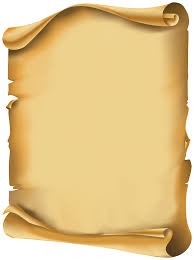 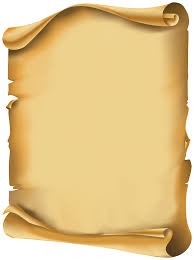 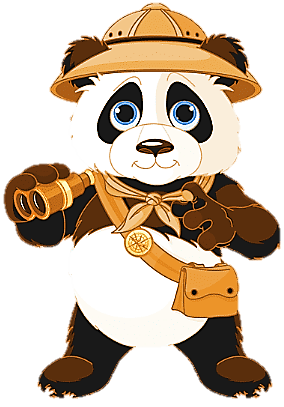 Про що ви дізналися на уроці?
Що навчилися робити?
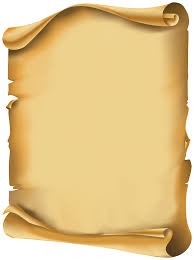 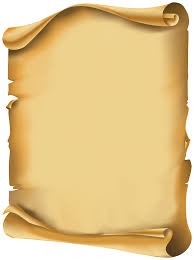 Що сподобалося на уроці найбільше?
Назвіть компоненти дії додавання.